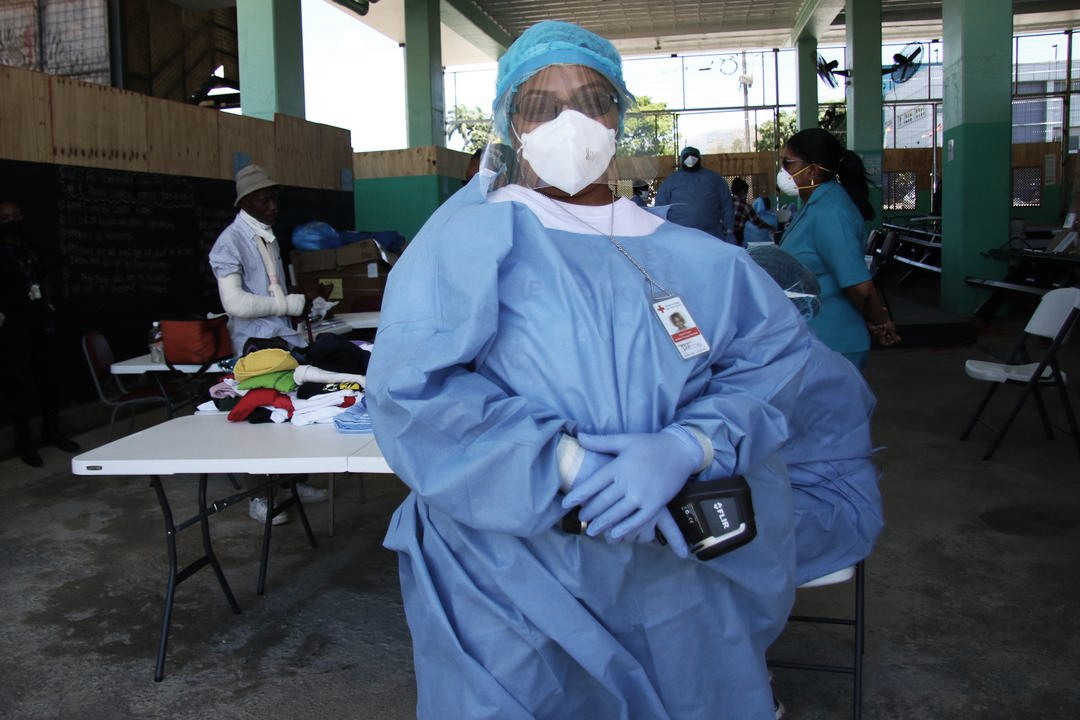 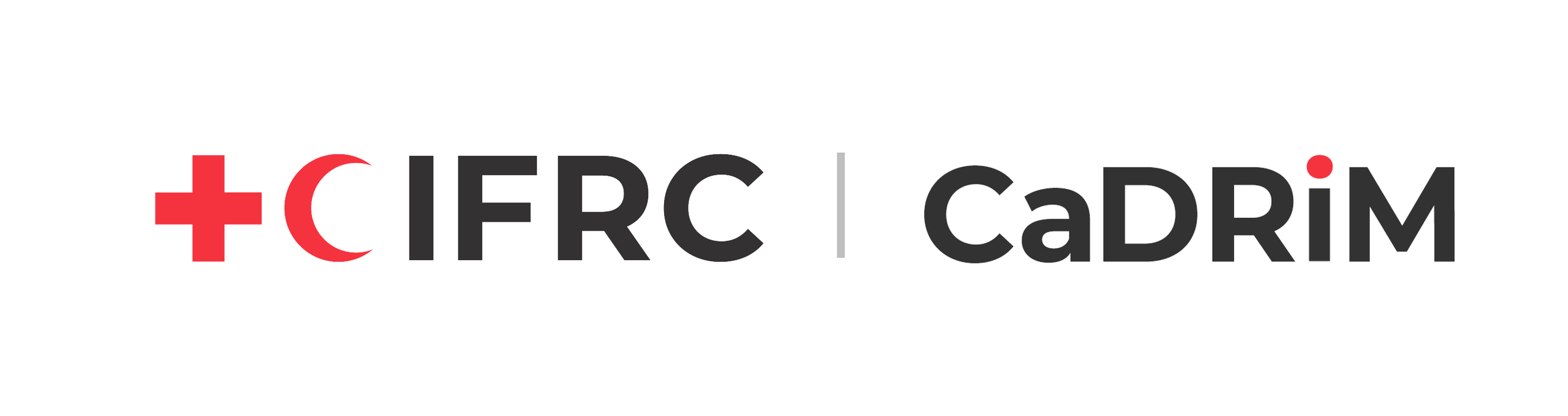 CDRT’s en gezondheid in noodgevallen
Voor Community Disaster Response Teams
Dankwoord
We bedanken de Rode Kruis-organisaties van Belize, Grenada, Guyana, Jamaica, Saint Vincent en de Grenadines, Trinidad en Tobago en het Caribbean Disaster Emergency Management Agency (CDEMA) voor hun bereidheid om samen te werken met  het Caribbean Disaster Risk Management (CADRIM)-referentiecentrum. We hebben het CDRT-trainingsmateriaal samen met hen herbekeken en aangepast om het relevanter en effectiever te maken voor trainingen in rampenbestrijding. Jullie inzet is een mooi voorbeeld van de zin voor samenwerking binnen de humanitaire gemeenschap, en jullie onschatbare bijdragen worden enorm gewaardeerd.
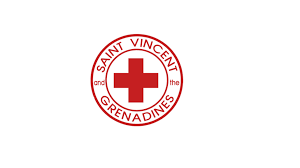 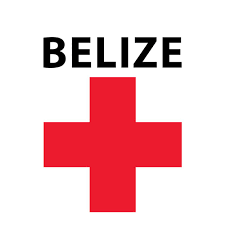 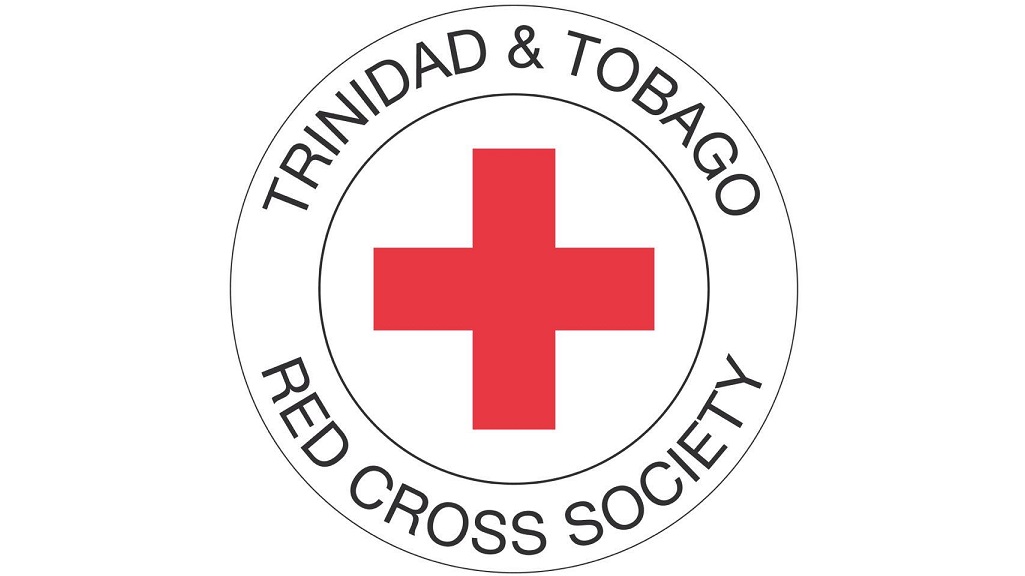 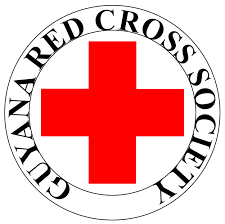 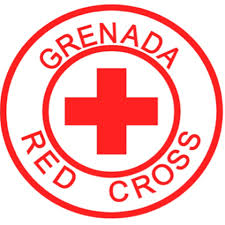 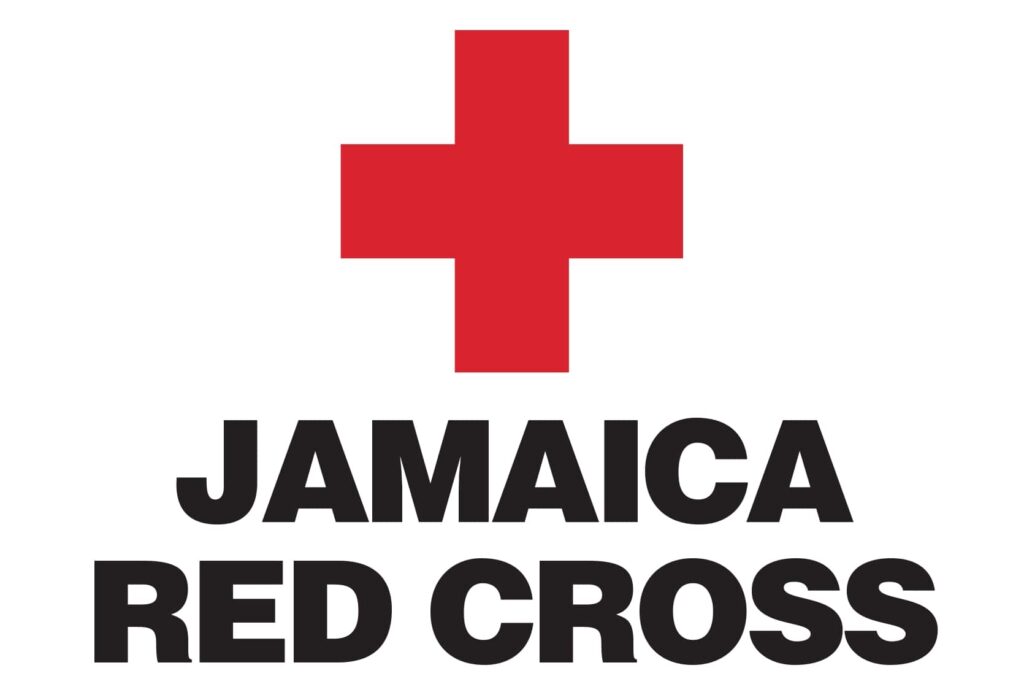 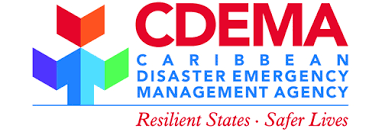 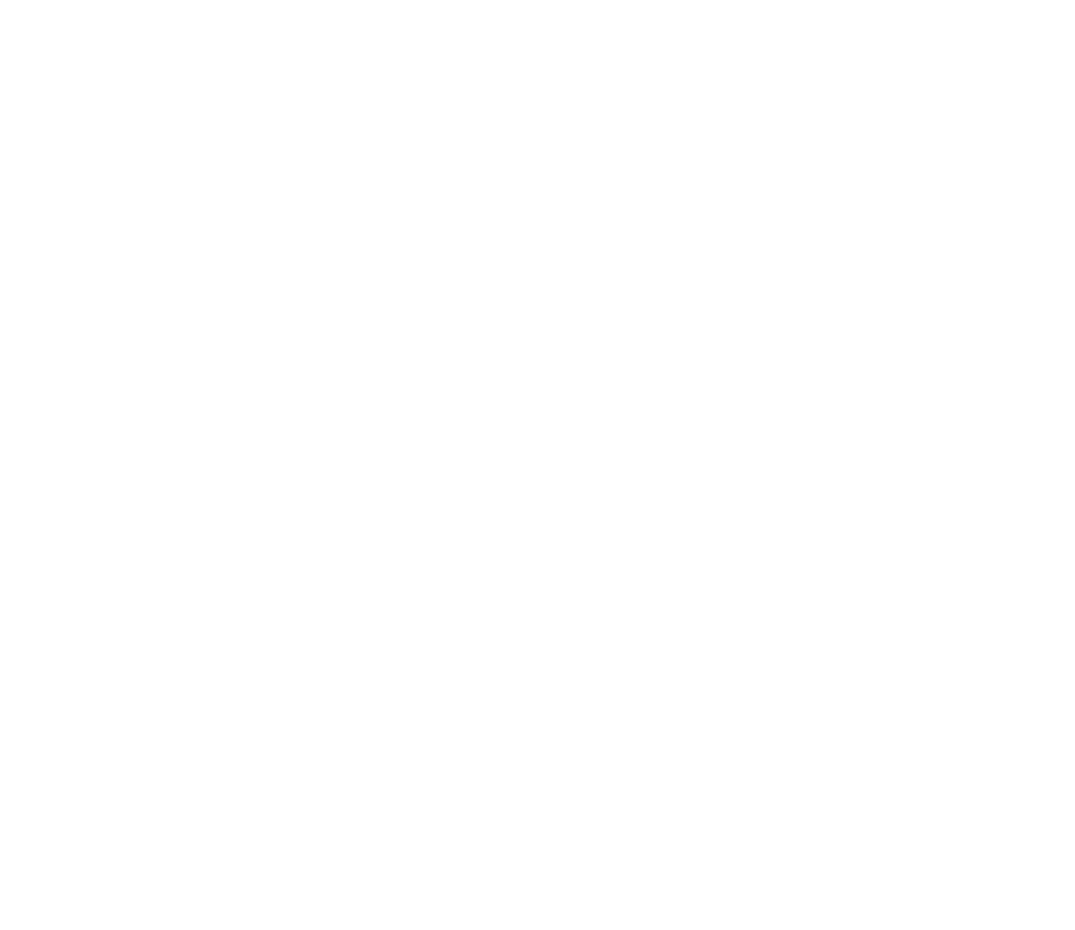 Doelstellingen
Kennis van de effecten van rampen op de gezondheid en op kwetsbare groepen
Identificatie van veelvoorkomende ziektes in noodsituaties
Begrip van de rol van CDRT's in risico-evaluaties
Verkrijgen van informatie over preventieve maatregelen voor overdraagbare ziektes
Levensbedreigende omstandigheden - Luchtwegbelemmering, onder controle krijgen van bloedingen en behandelen van shocks
Begrip van de principes van triage
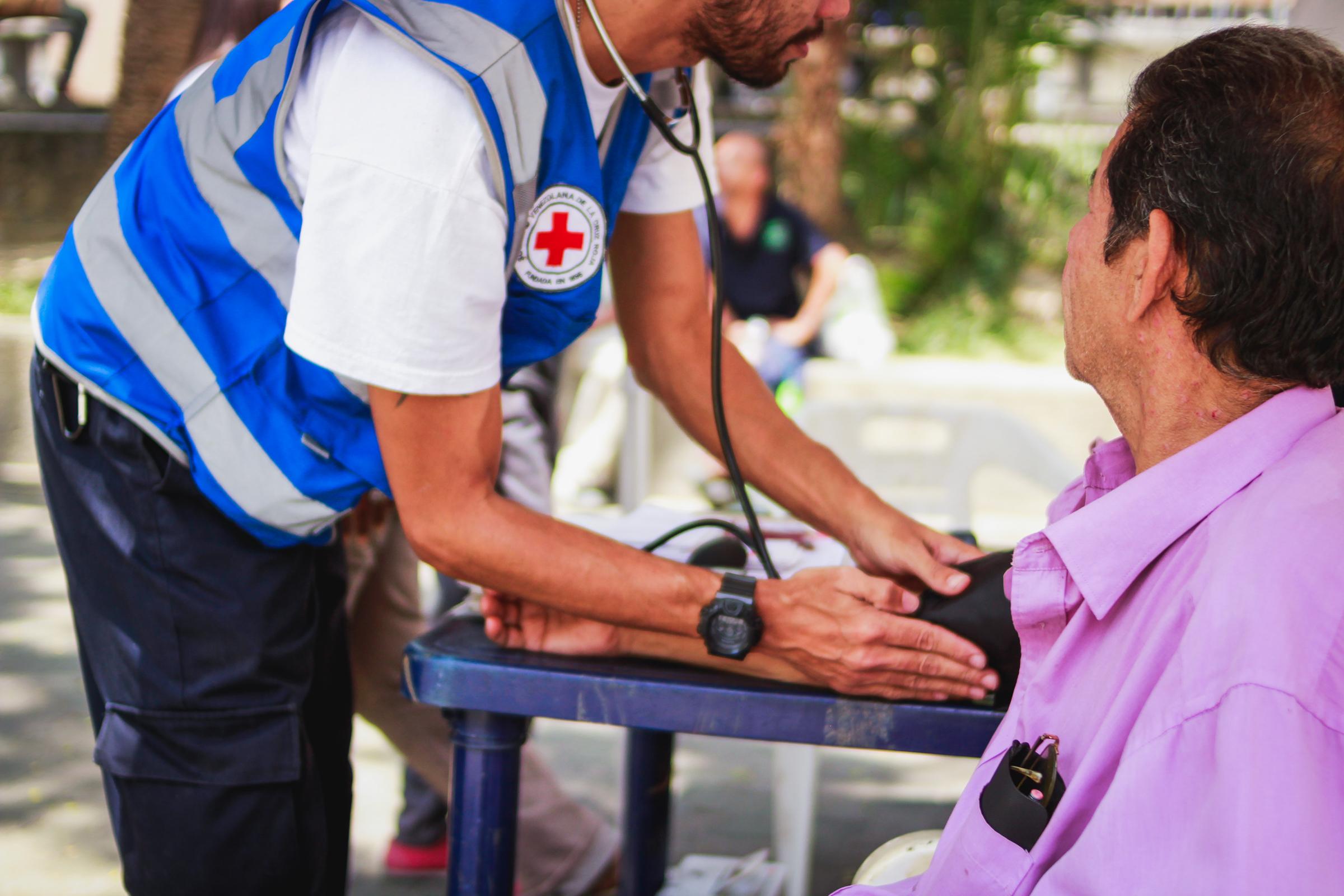 Wat is gezondheid?


“Gezondheid is een toestand van volledig fysiek, geestelijk en sociaal welbevinden en niet louter het ontbreken van ziekten of gebreken.”  

(Wereldgezondheidsorganisatie, 1948)
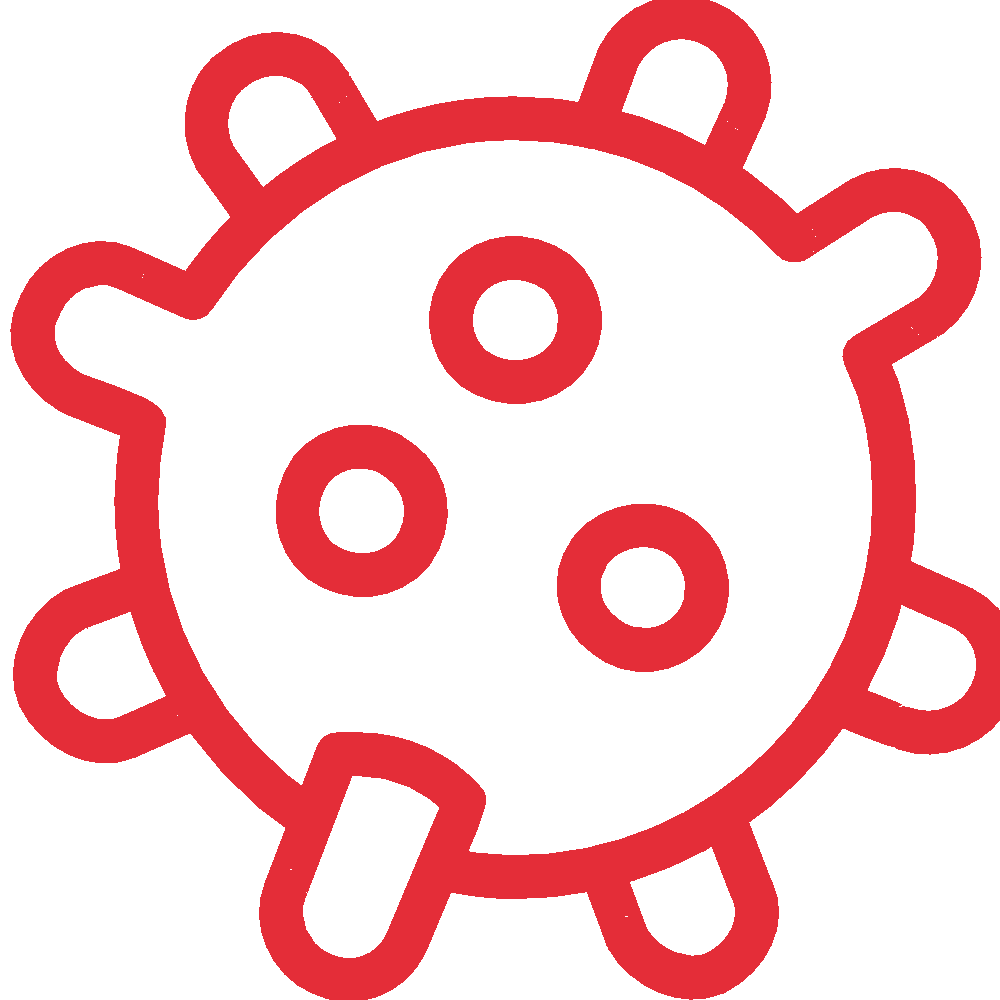 Effecten van rampen op de gezondheid
Meer overdraagbare ziektes & epidemieën
Gebrek aan geschikte opvang & bescherming
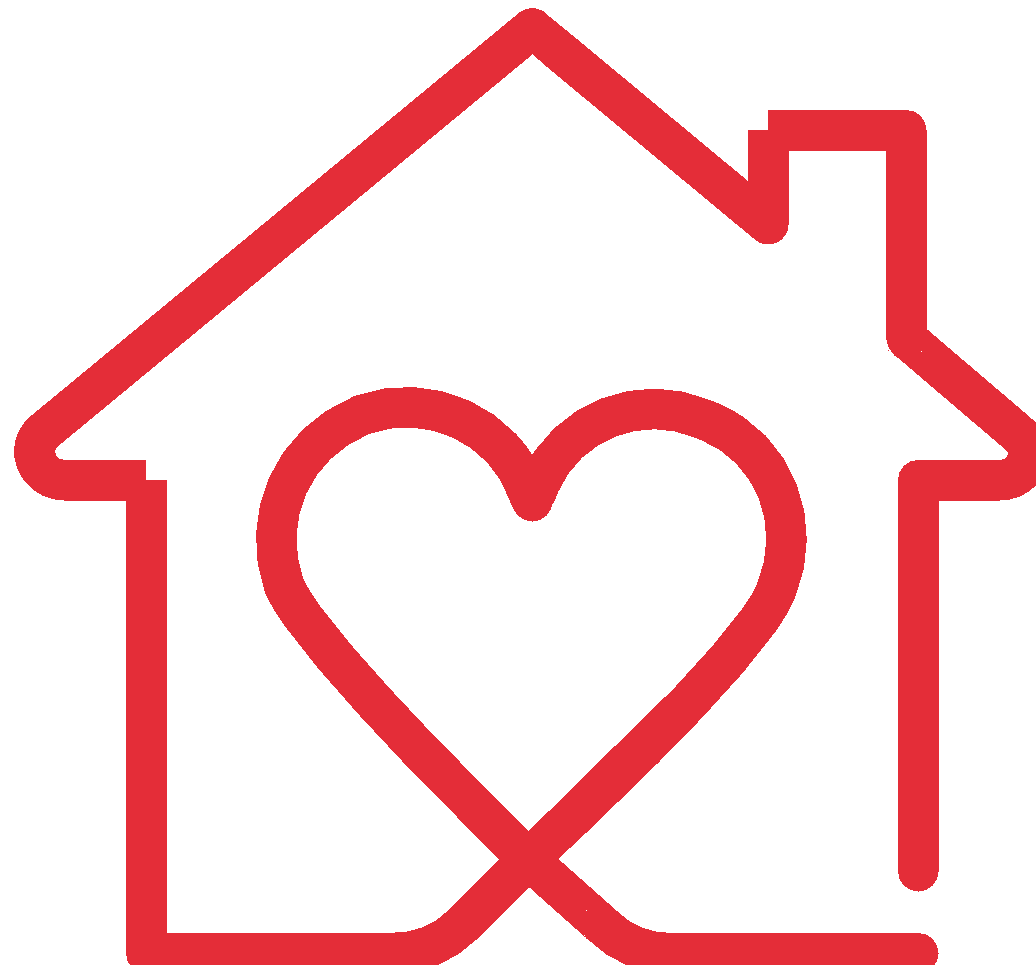 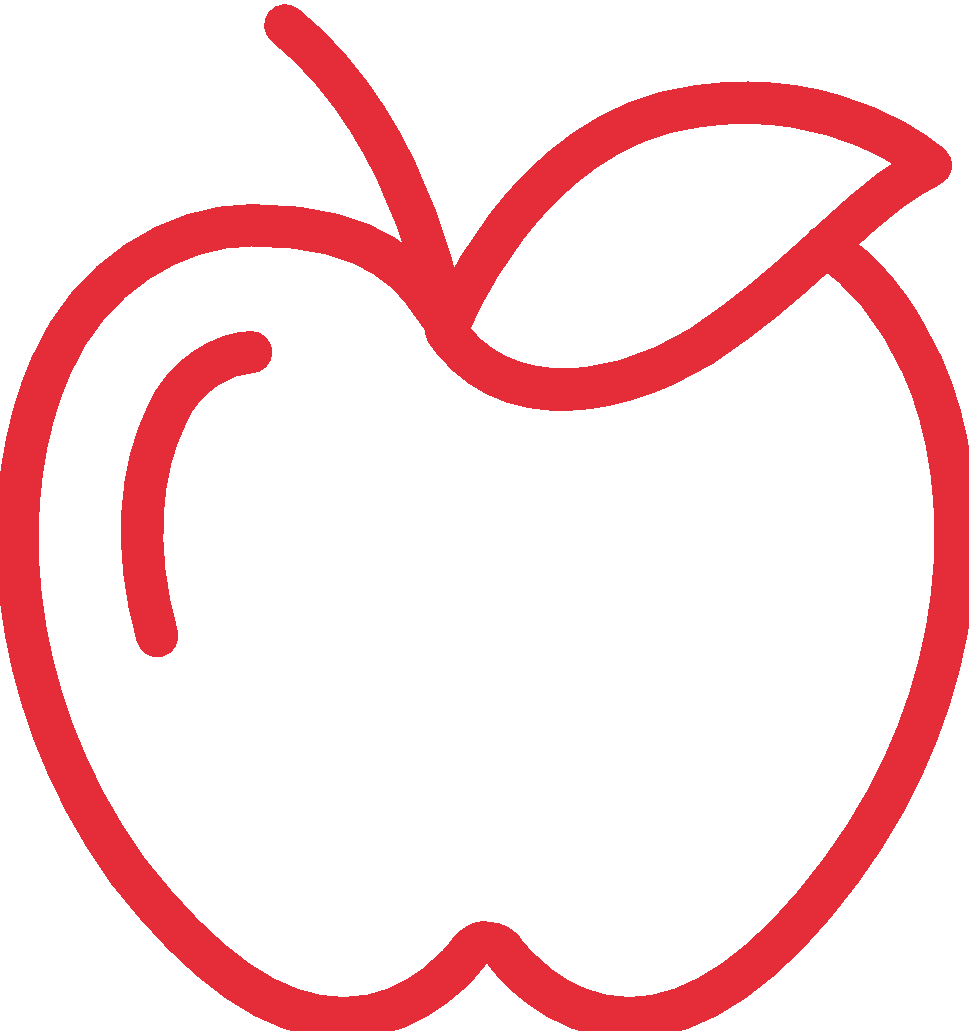 Slechte voeding
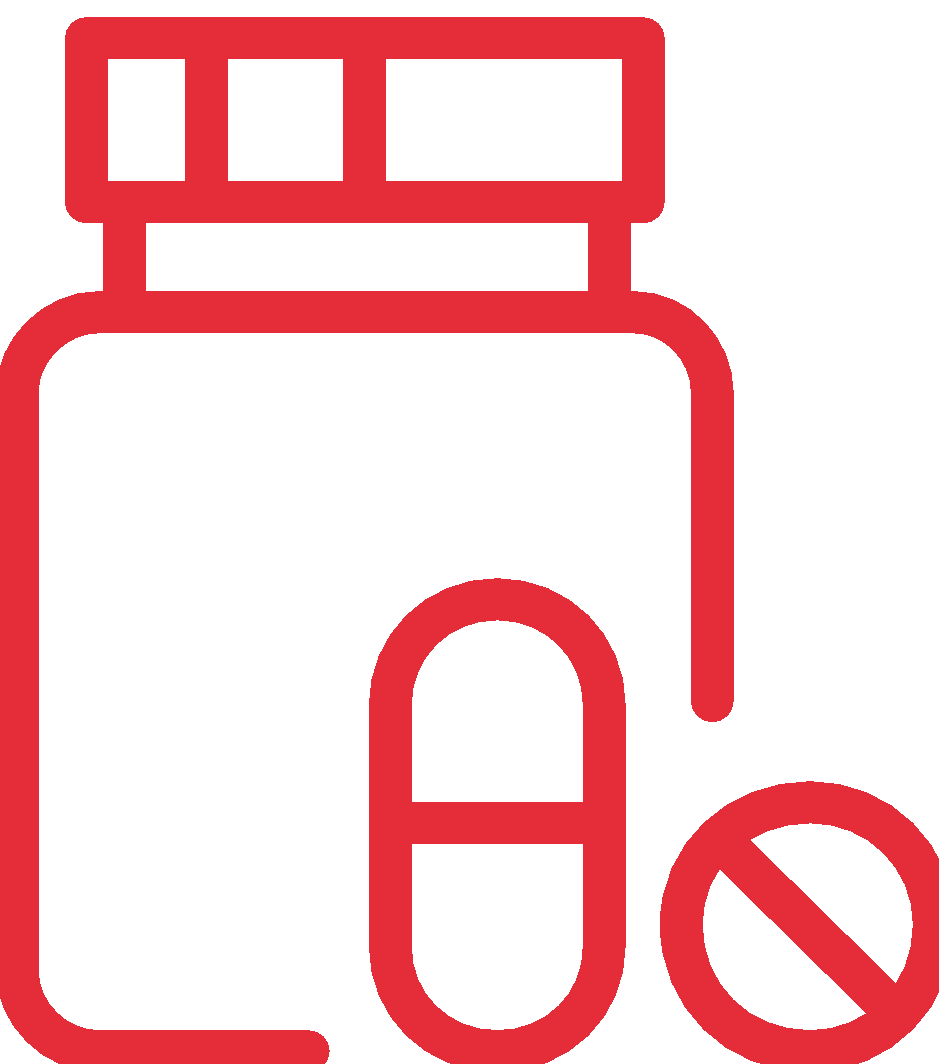 Gebrekkige toegang tot gezondheidszorg
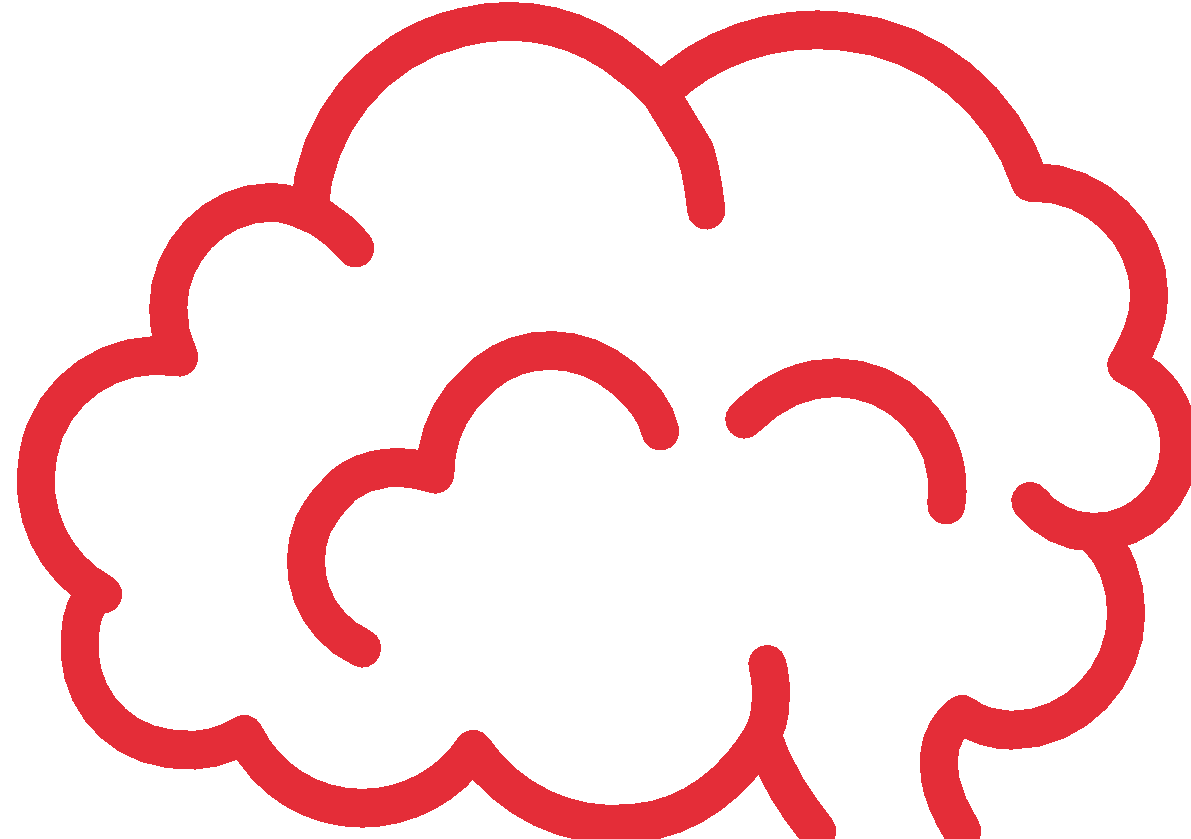 Negatieve impact op mentale gezondheid
Waarnaar zijn we op zoek?
Wie
Wat
Wie wordt het hardst getroffen?
Om welke gezondheidsproblemen gaat het?
Waar
Hoe
Waar bevinden zich de hardst getroffen personen?
Wat is de mogelijke impact voor hen?
[Speaker Notes: Decision makers need adequate, sufficiently accurate and reliable information at the appropriate time to enable them to make informed decisions – both at strategic and operational levels]
Kwetsbare groepen waar u rekening mee moet houden
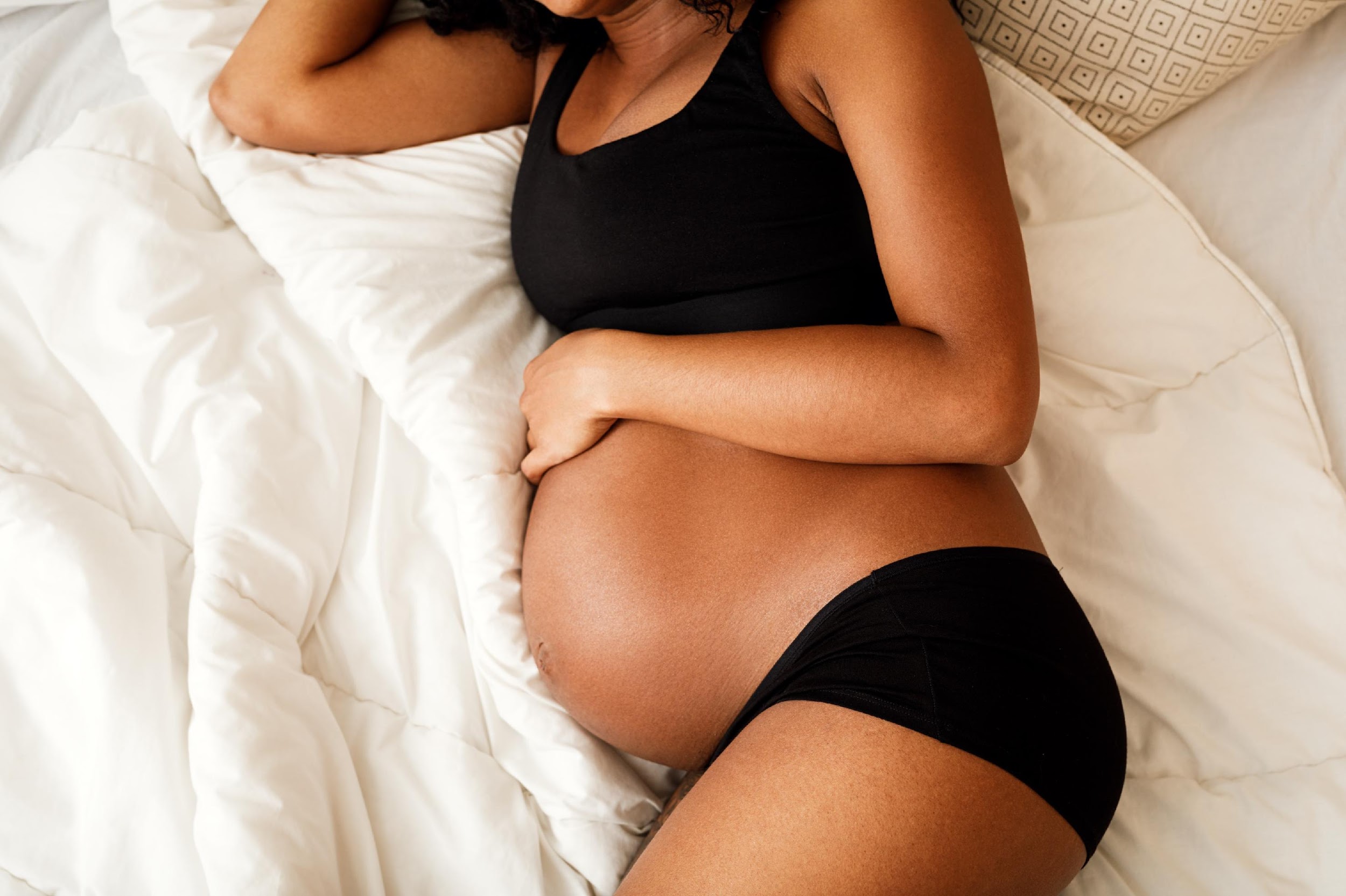 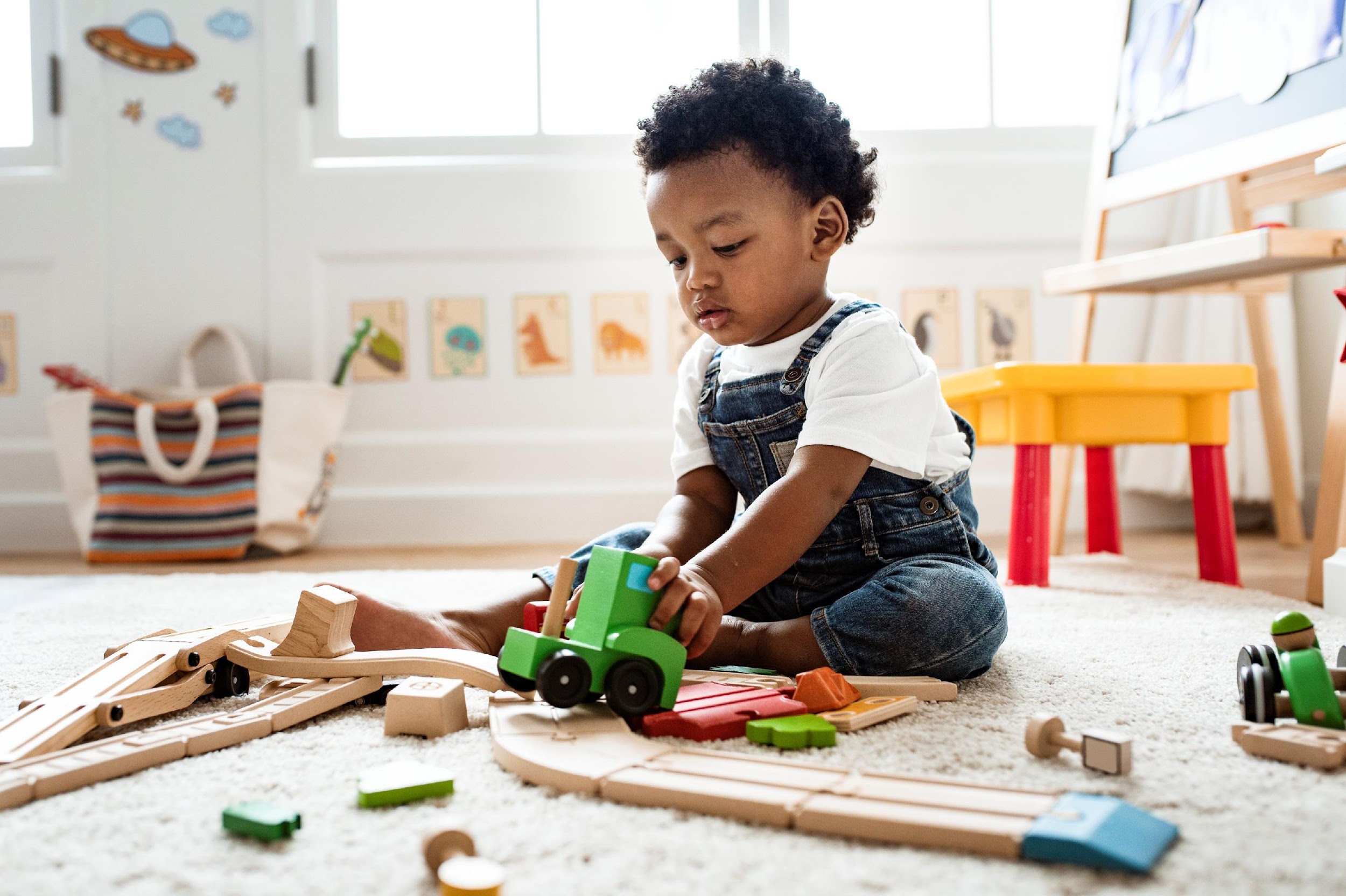 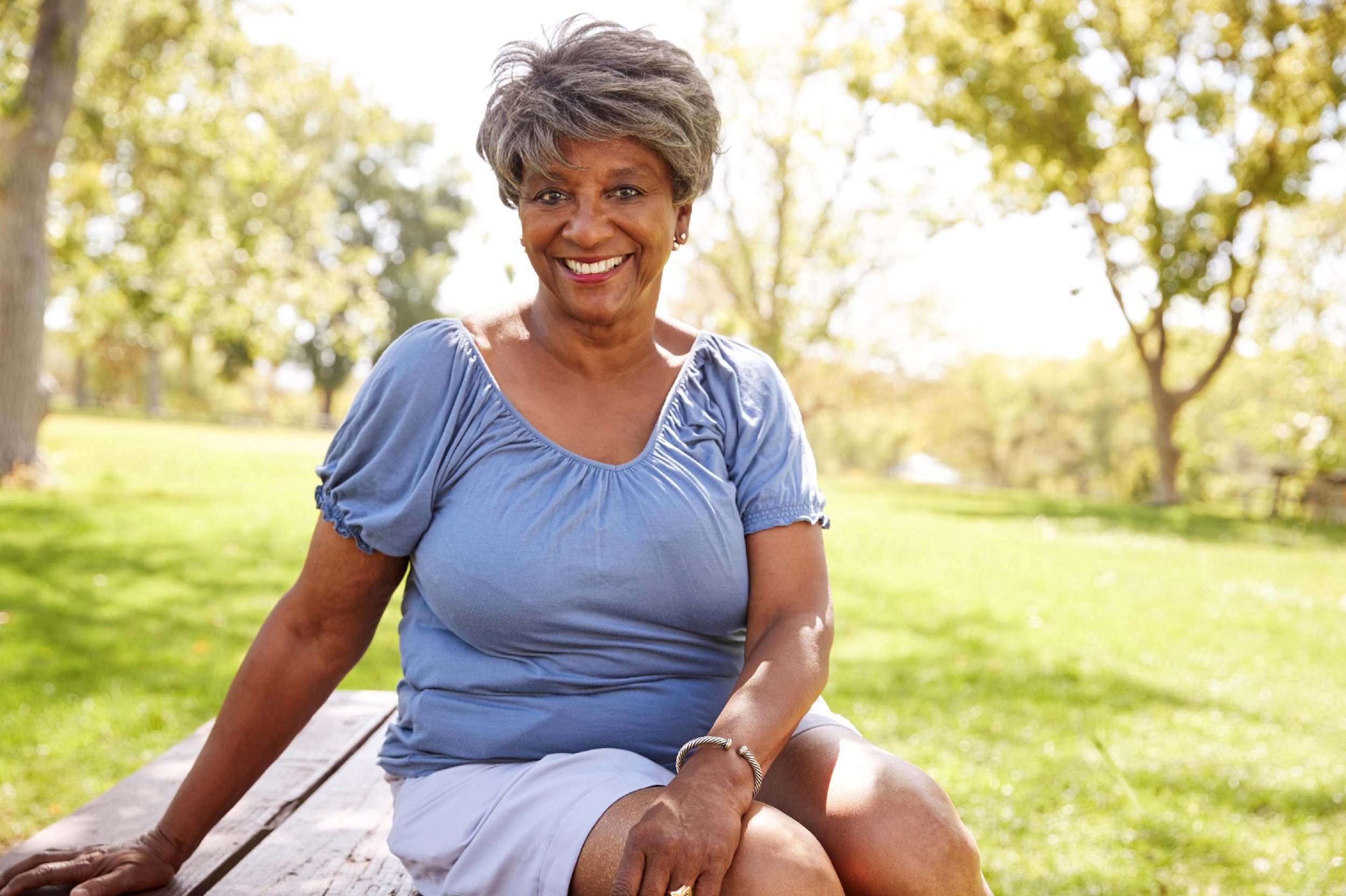 Zwangere vrouwen en vrouwen die borstvoeding geven
Ouderen
Kinderen onder de 5 jaar
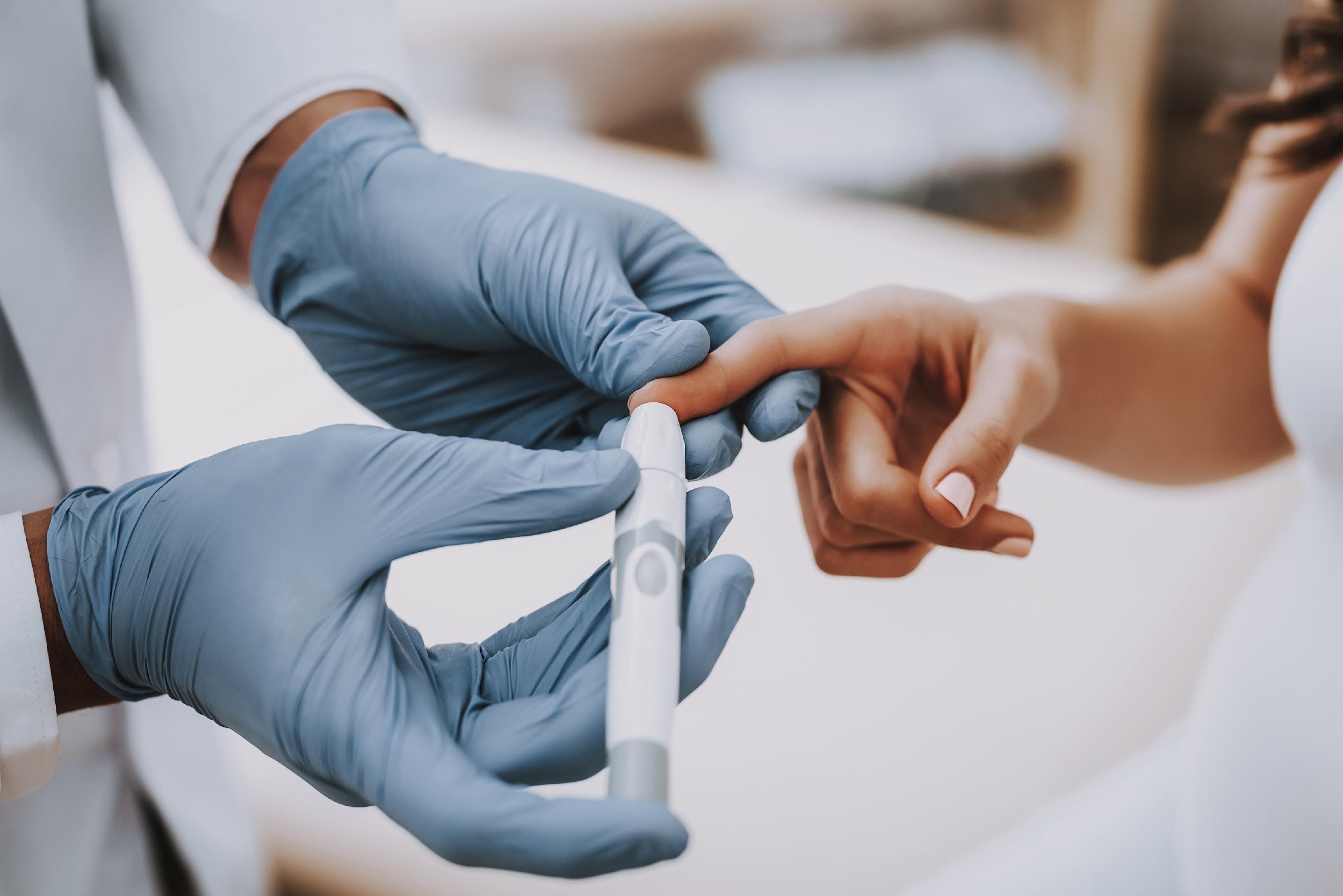 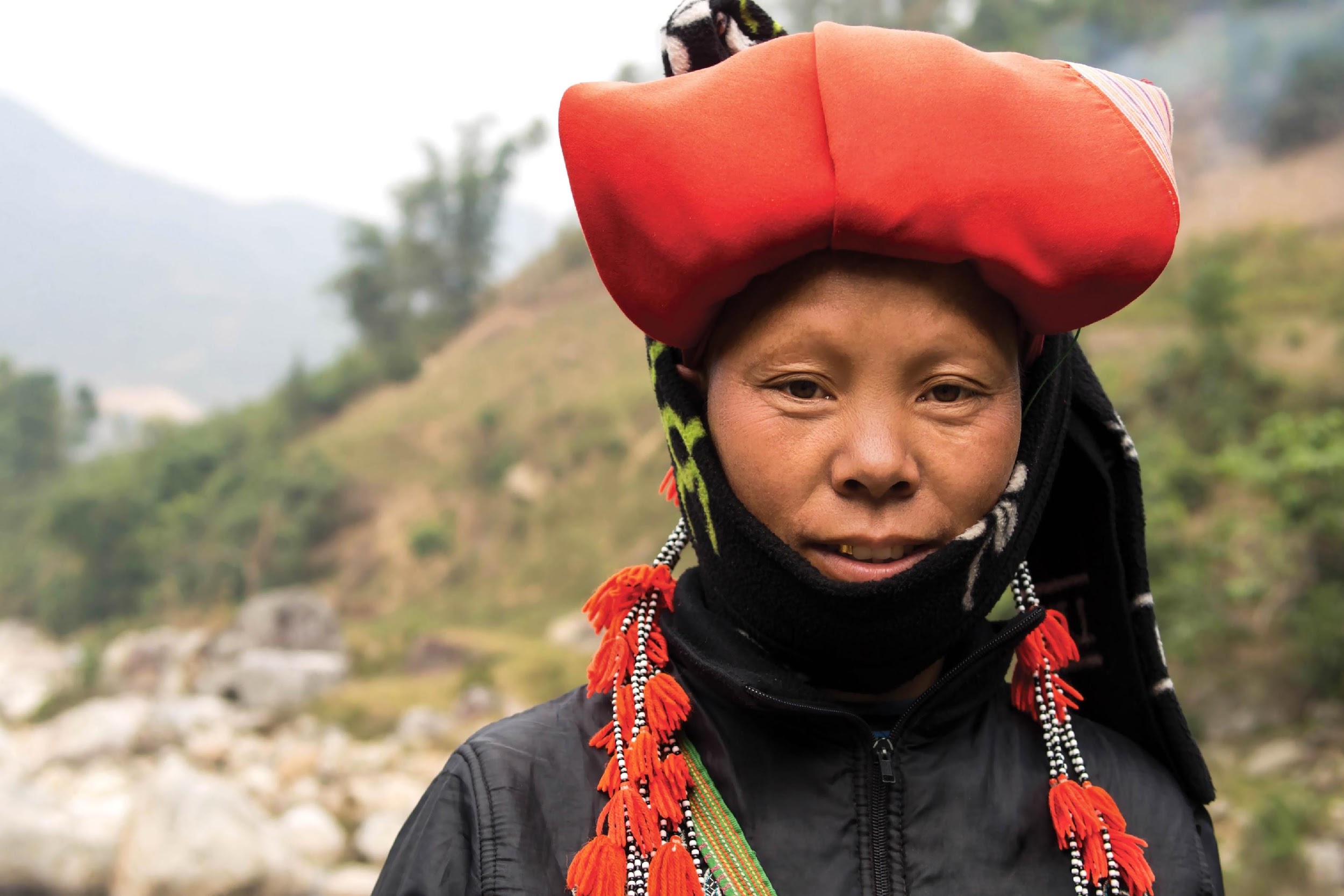 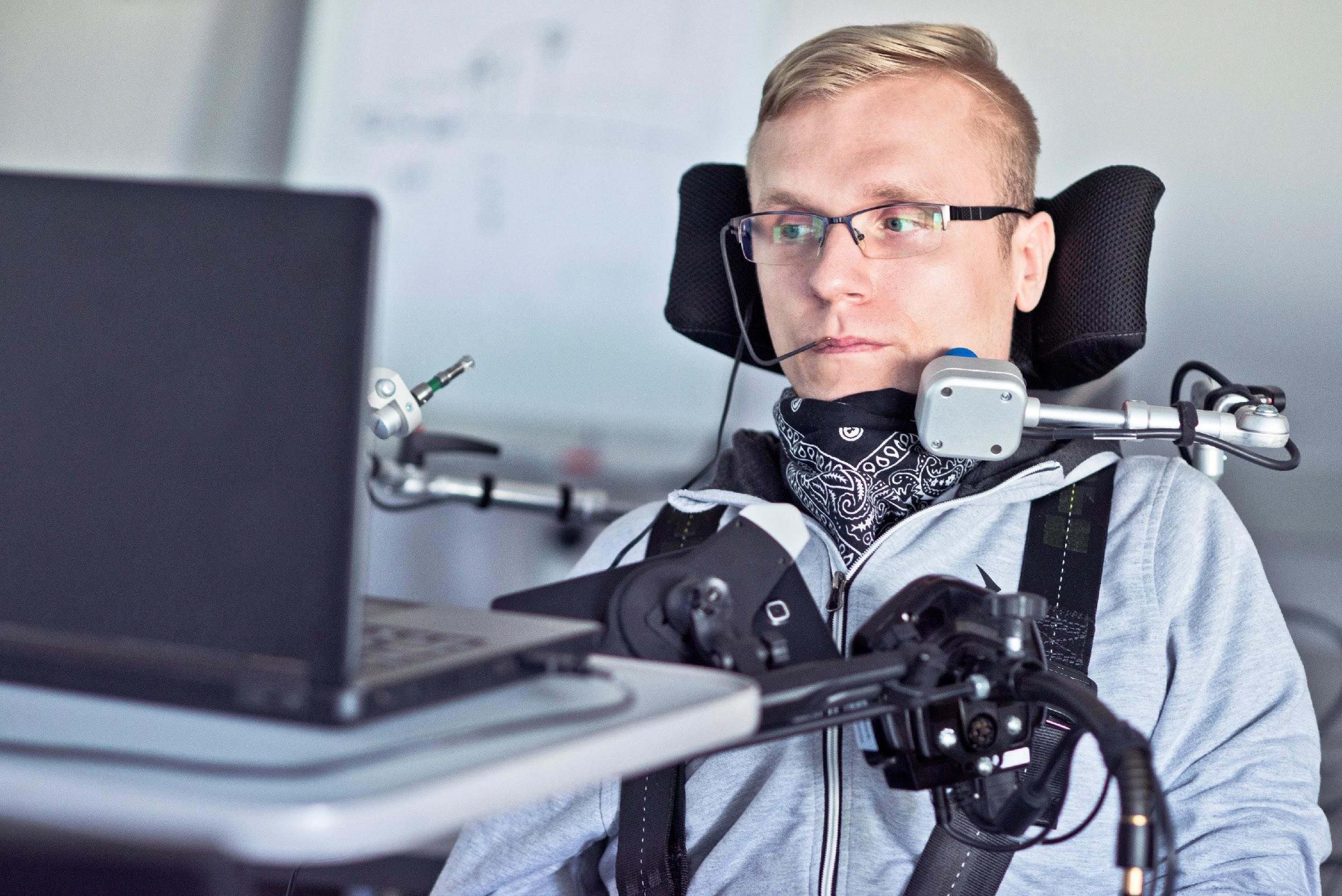 Personen met een chronische  aandoening, diabetes, HIV/AIDS
Gehandicapte personen
Etnische minderheden (informatieverspreiding en taalbarrières)
Risicofactoren
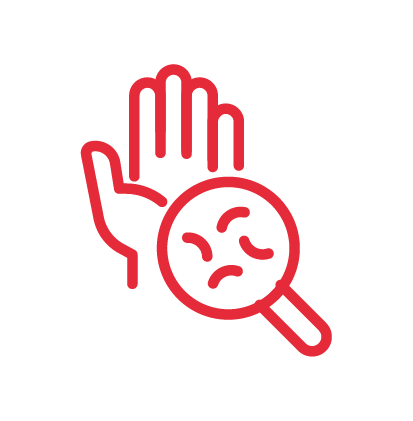 Gebrekkige toegang tot veilig water en geschikt voedsel
Slechte sanitaire en hygiënische gewoontes
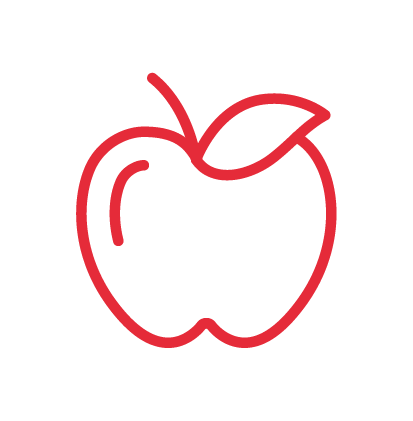 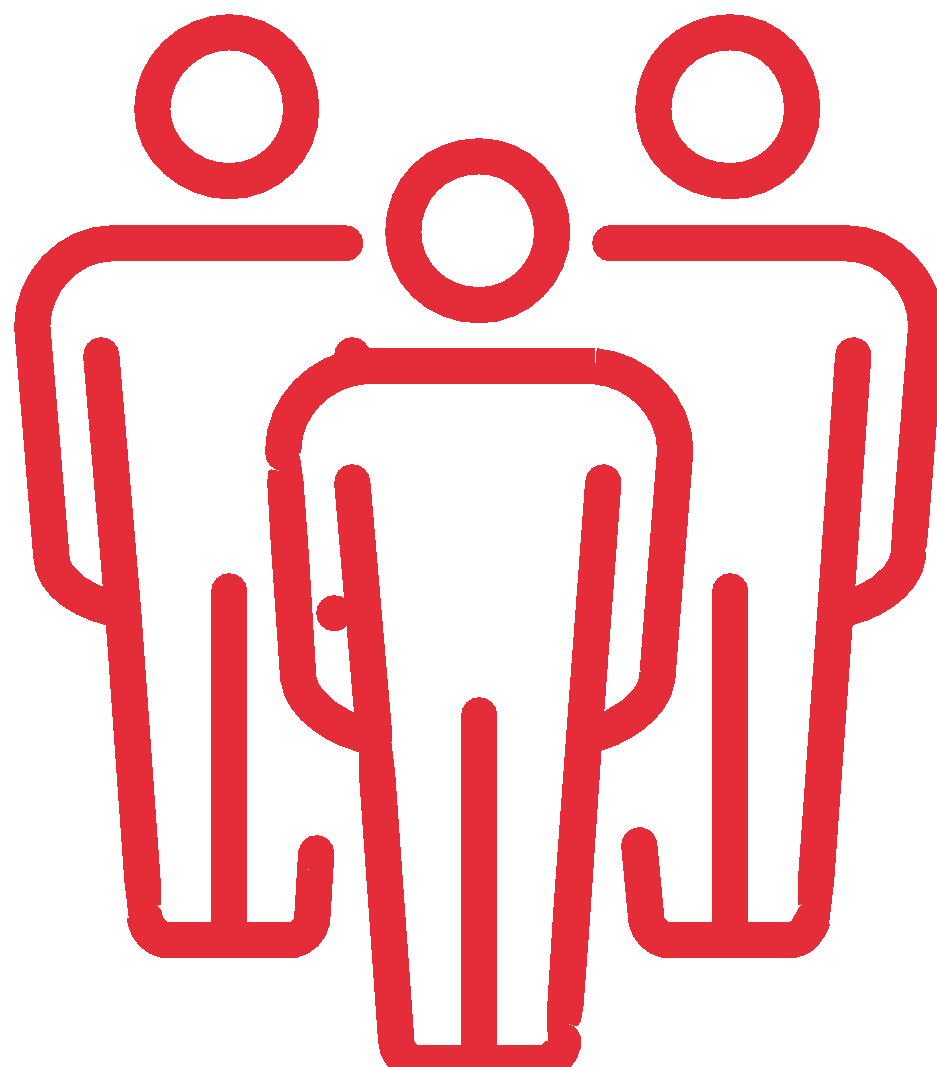 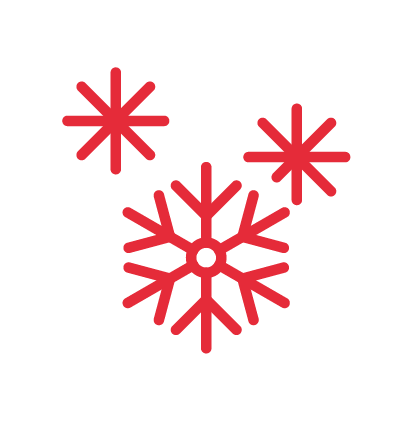 Veranderingen van seizoenen
Overbevolking
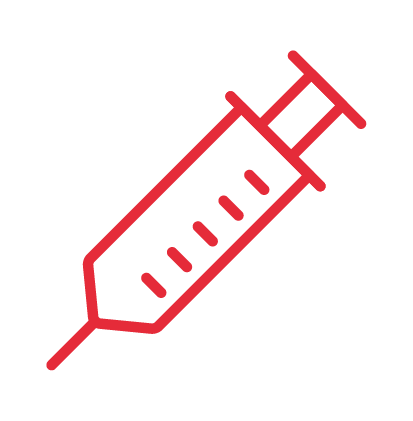 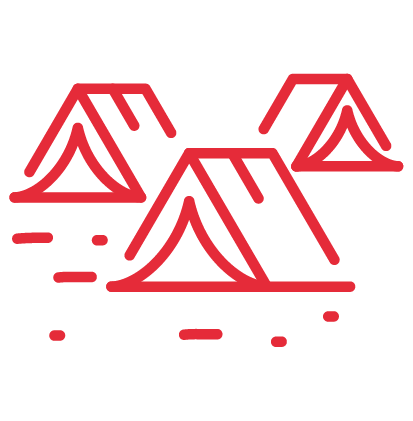 Gebrekkige toegang tot behandelingen
Ontheemde bevolkingsgroepen
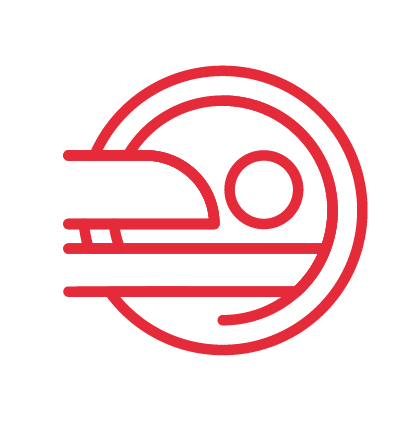 Lage immuniteitspercentages 
(Waren deze ziektes voordien aanwezig in de gemeenschap of zijn ze nieuw?)
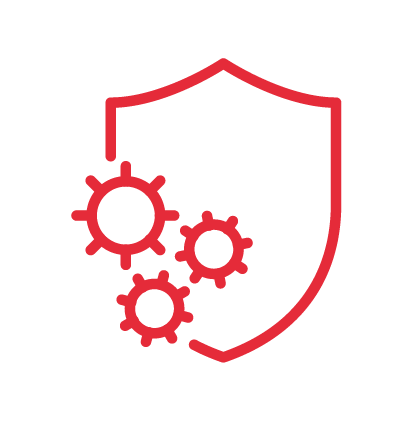 Onderliggende omstandigheden
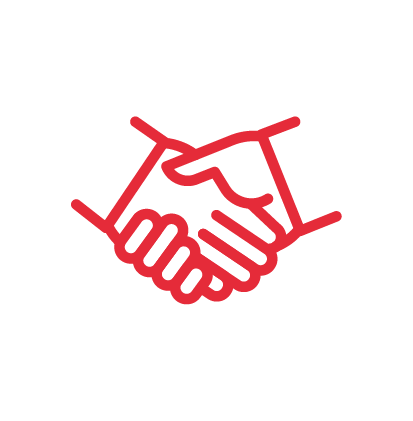 Hoe CDRT’s kunnen helpen bij het beheersen van een epidemie
Helpen met  samenlevingsparaatheid
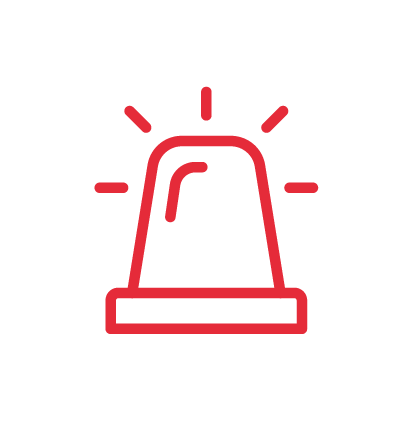 Monitoren van uitbraken & contact opnemen met de juiste gezondheidsdiensten
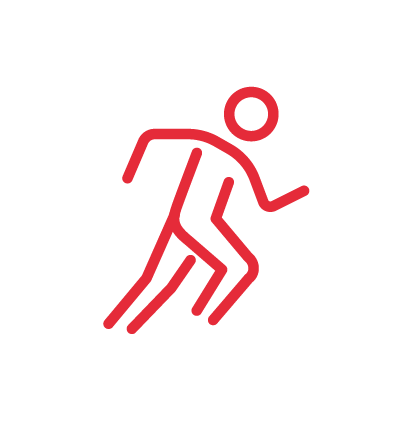 Gepast reageren en helpen met de mobilisatie van vrijwilligers en opleiding van de gemeenschap
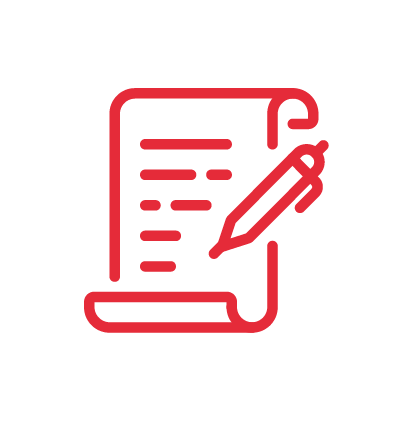 Rapporteren over veranderingen binnen de gemeenschap met mogelijk negatieve gezondheidsgevolgen
[Speaker Notes: It is important that volunteers and community members prepare for certain epidemic outbreaks in their community. In doing so CDRT members need to include in the community disaster plans ways to deal with epidemic outbreaks within the community and household levels.]
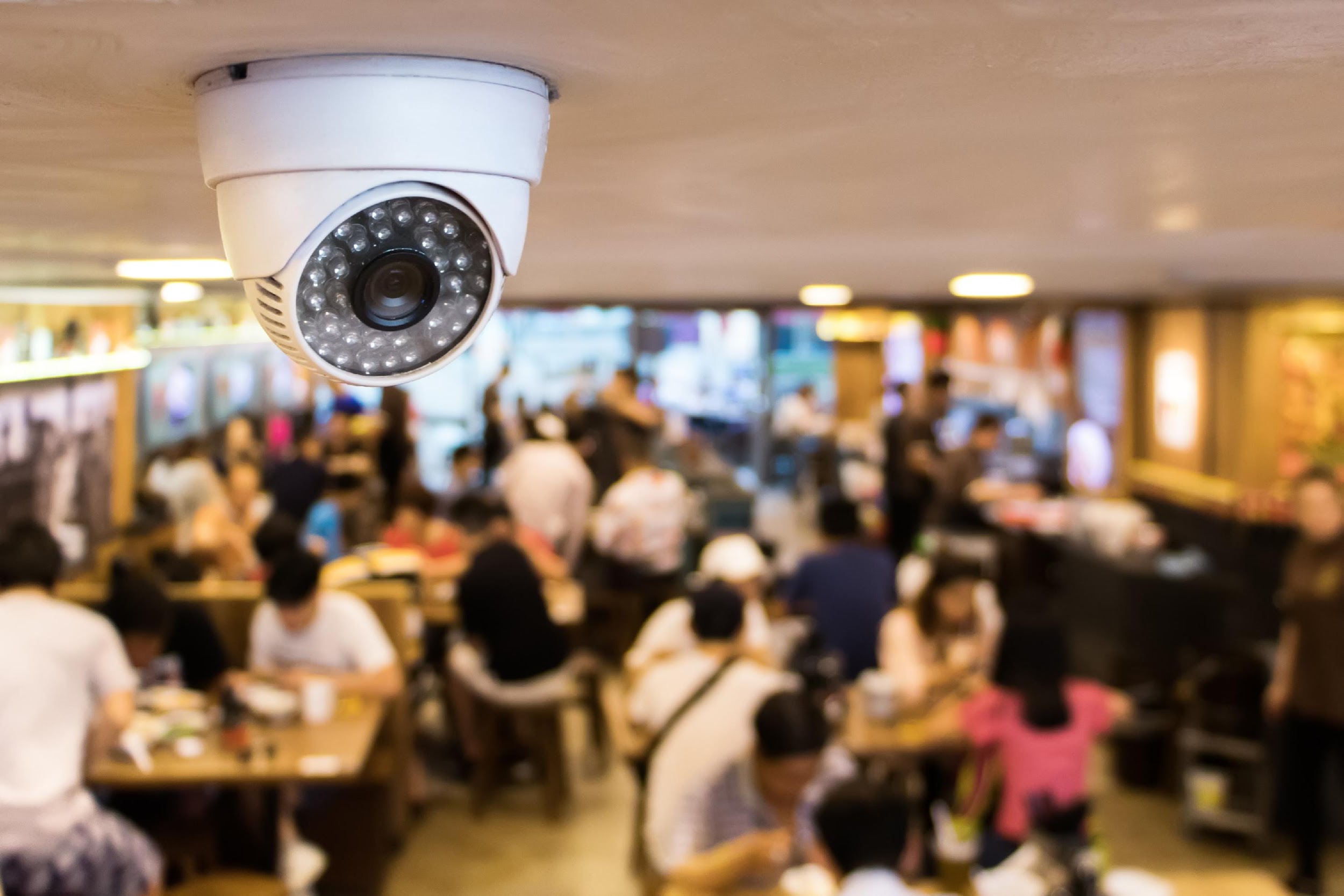 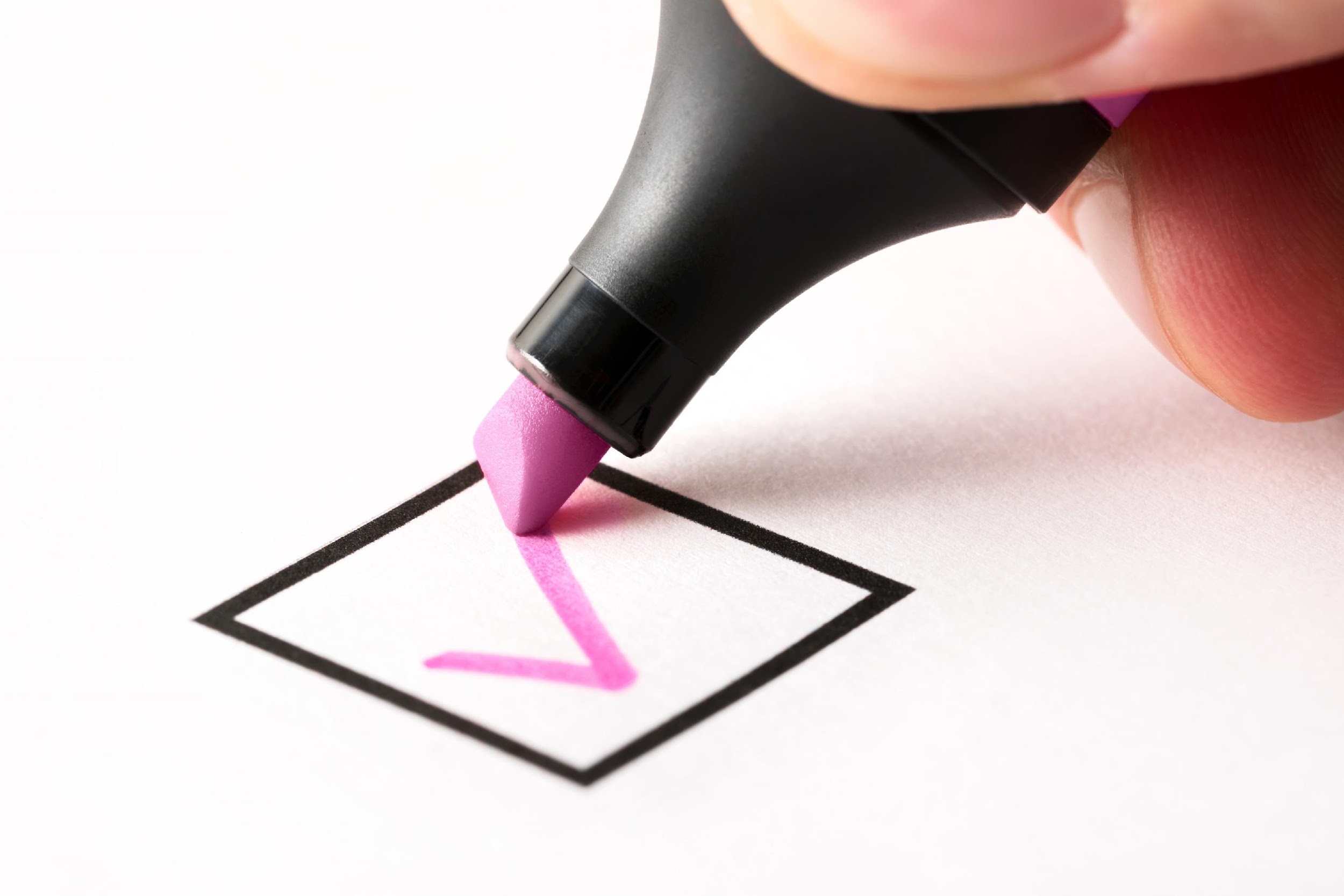 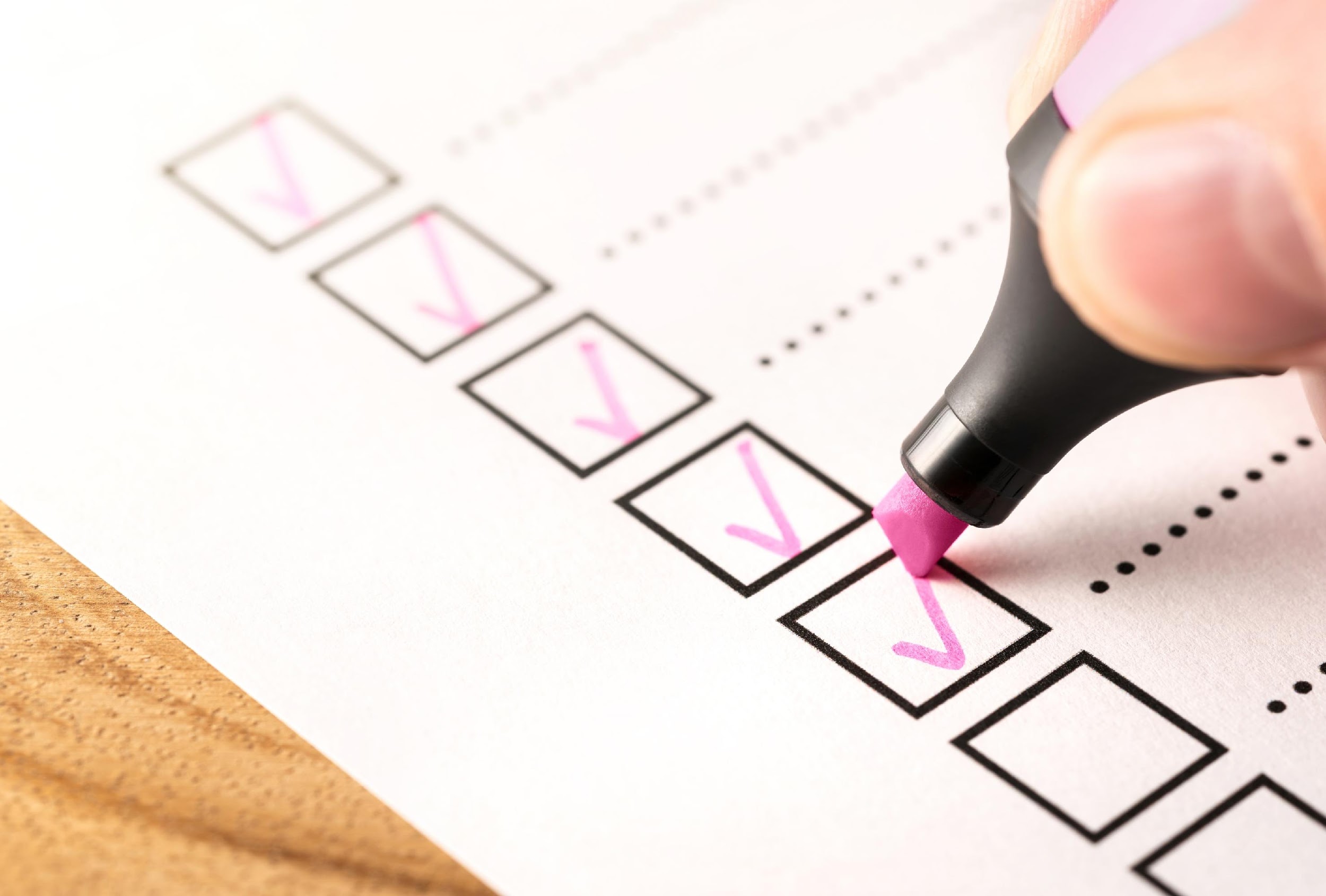 Risico-inschatting voor eventuele gezondheids-bedreigingen
Helpen met 
samenlevingsparaatheid
Snel assessment
Evaluatie van de risico’s voor de gemeenschap
Observatie
Observatie van ziektes na een ramp
Na sommige rampen raakt de capaciteit van de gezondheidssector om te reageren op ziektes overbelast. 

In bepaalde gevallen kan er een beroep worden gedaan op Rode Kruis-vrijwilligers om lokale autoriteiten te helpen met het verzamelen van gegevens over een specifieke ziekte en de verspreiding ervan. 

Ook op plaatsen waar Rode Kruis-vrijwilligers geen formele observerende rol hebben, is het belangrijk om vastgestelde symptomen te rapporteren aan de aangewezen verantwoordelijken op het terrein. (vb. groot aantal gevallen van diarree in een opvangplaats.)

Alle mensen die zich ziek melden, moeten worden doorverwezen naar het dichtstbijzijnde ziekenhuis.
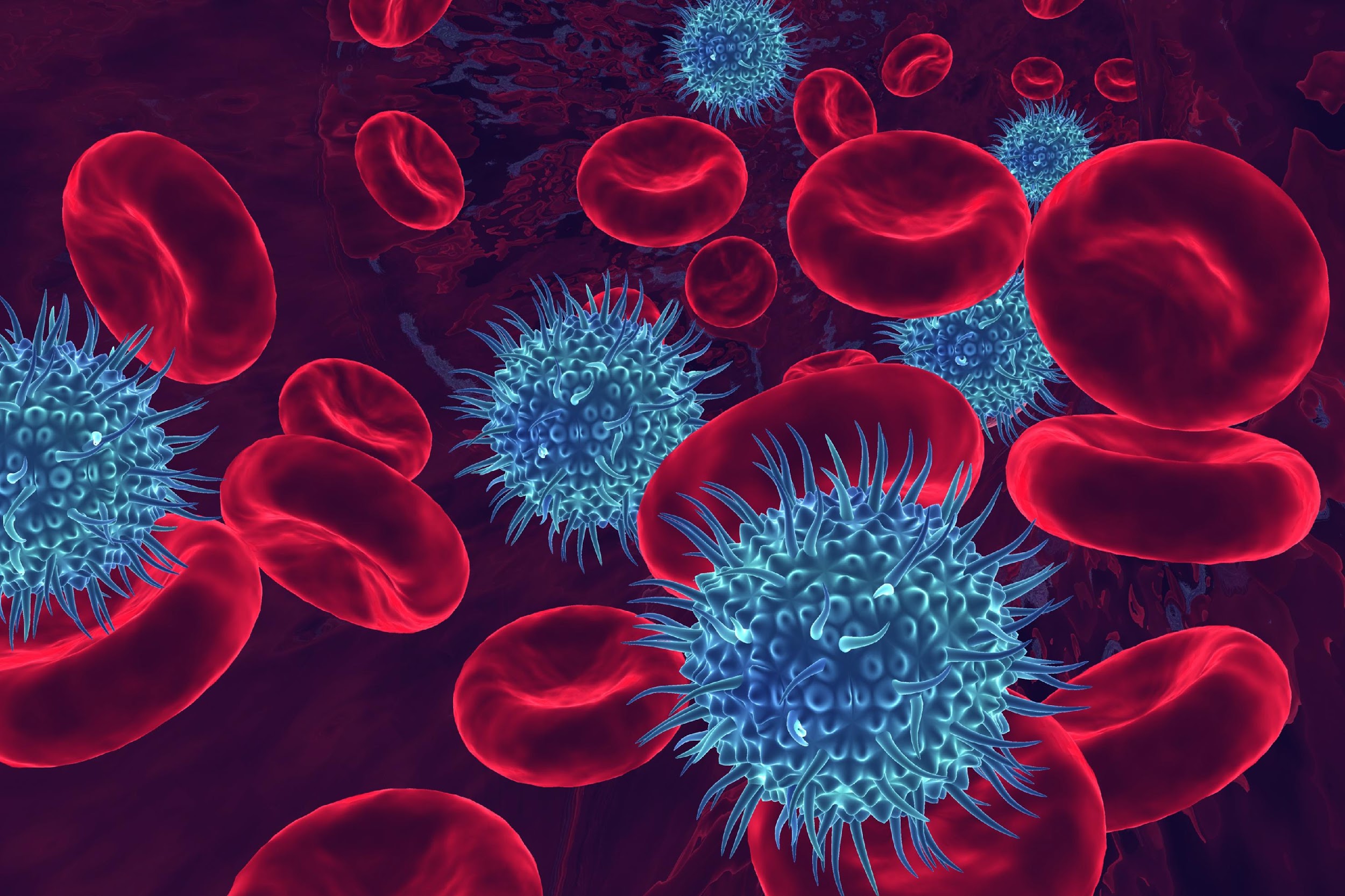 Ziektes in noodsituaties
Niet-overdraag-bare ziektes


Gezondheidsomstandigheden die niet van mens op mens kunnen worden overgedragen.

Deze vereisen voortdurende behandeling.
Soorten niet-overdraagbare ziektes


Cardiovasculaire aandoeningen
Diabetes
Kanker
Chronische longaandoeningen
Impact van rampen op personen met niet-overdraagbare ziektes
Volgende zaken kunnen de gezondheid van personen met niet-overdraagbare ziektes verslechteren:
 

Direct fysiek letsel
Verhinderde toegang tot voorgeschreven geneesmiddelen
Gebrek aan water en voedsel kunnen extra fysieke en psychologische stress veroorzaken
Gebrek aan toegang tot gezondheidsdiensten
Hoe kunt u zich voorbereiden?
Zorg voor een reservevoorraad van de voorgeschreven geneesmiddelen in uw noodpakket.

Bewaar geschikte niet-bederfelijke voedingsmiddelen in uw noodpakket.

Voeg instructies voor eerste hulp toe aan het noodplan van uw gezin.
Soorten overdraagbare ziektes
Overdraagbare ziektes


Overdraagbare ziektes verspreiden zich van mens op mens of van dier op mens.

De verspreiding gebeurt vaak door virussen die zich via de lucht verspreiden of via bacteriën, maar ook via bloed of ander lichaamsvocht. 

Overdraagbare ziektes worden ook aangeduid als infectieziektes of besmettelijke aandoeningen.
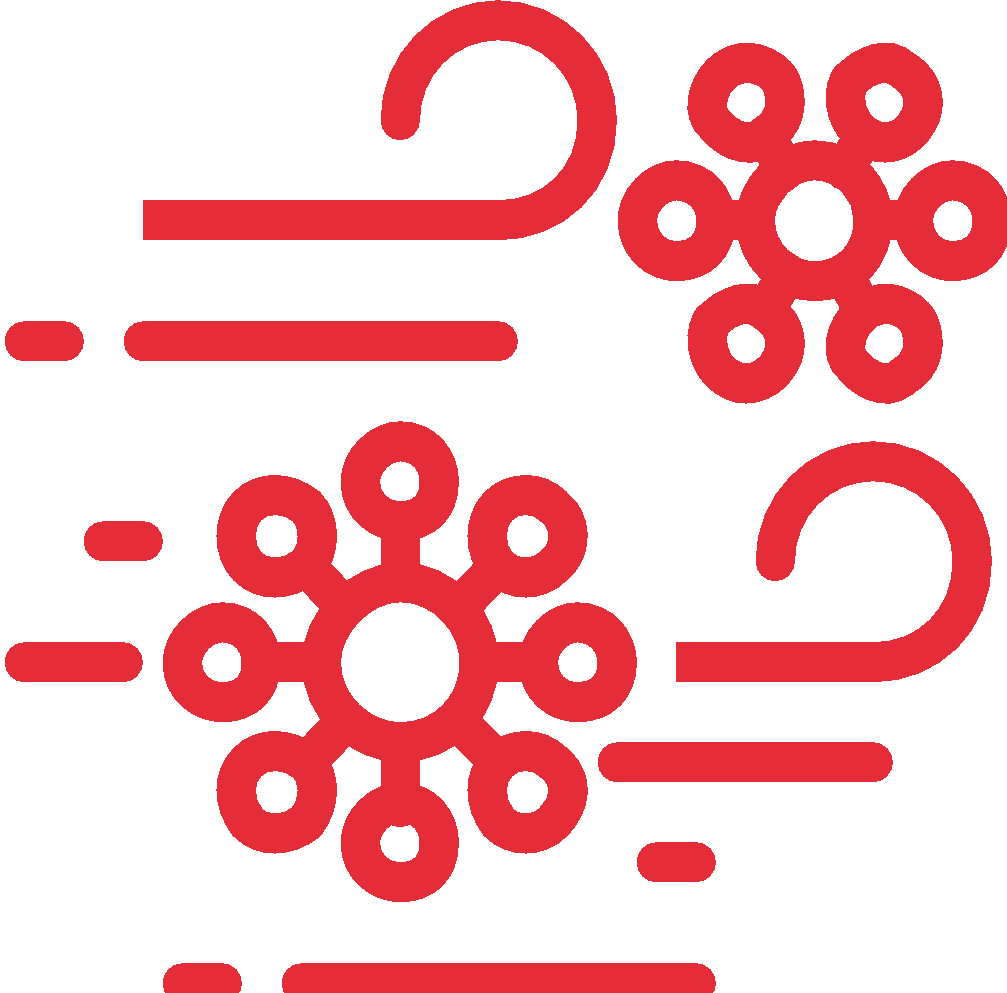 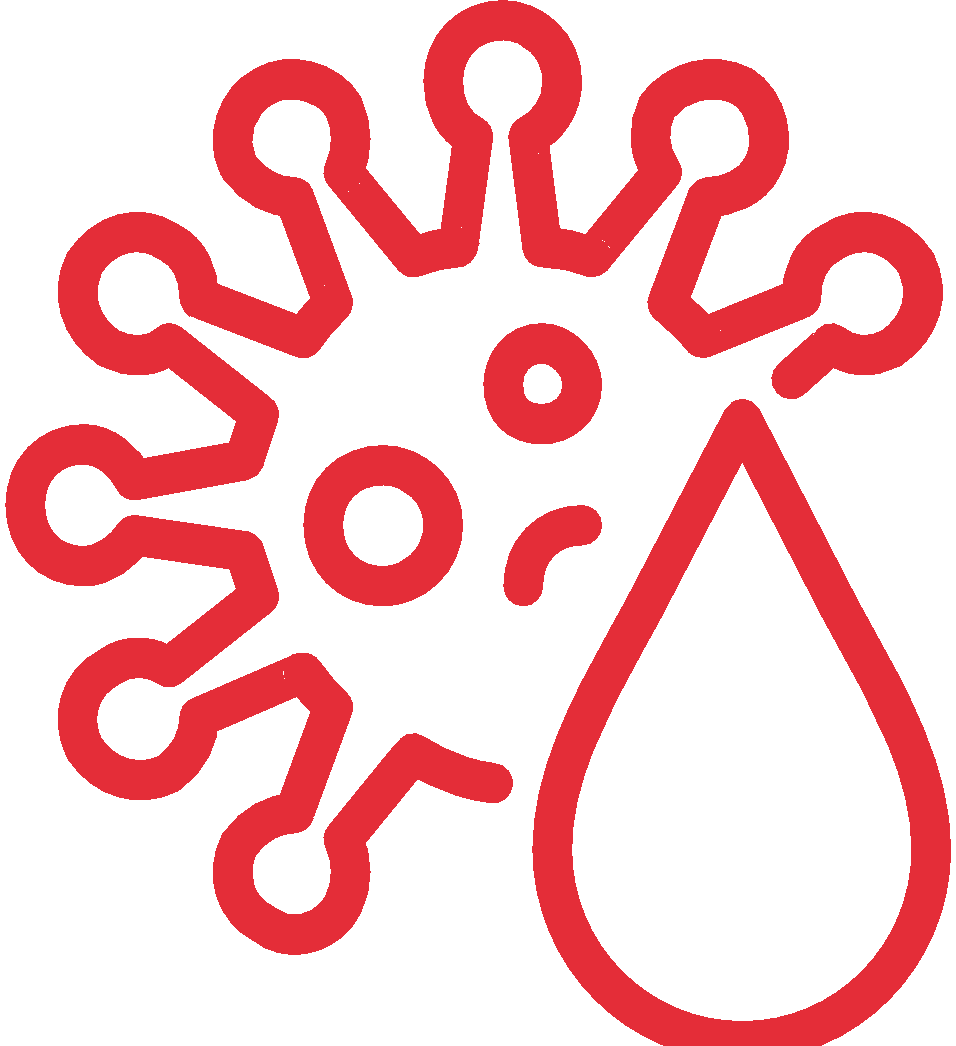 Overdracht door de lucht
Overdracht door water
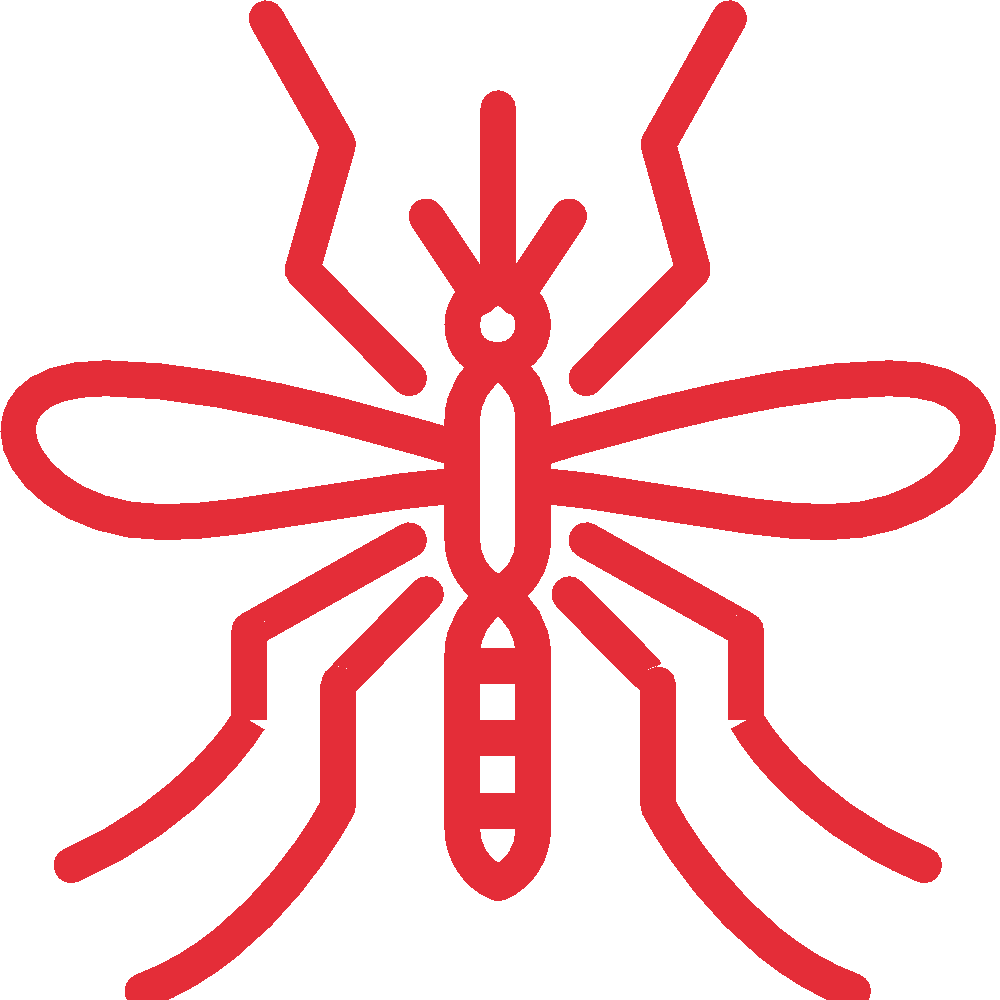 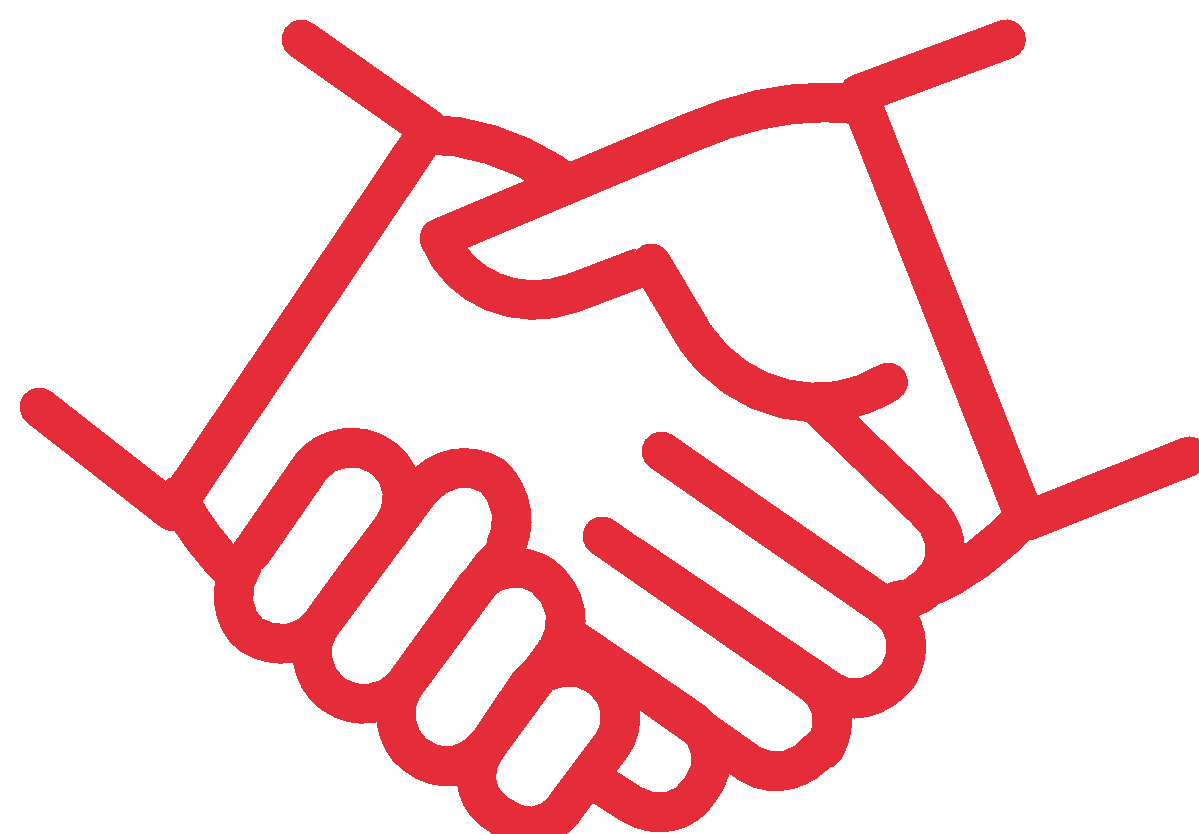 Overdracht door vectoren
Overdracht door rechtstreeks contact
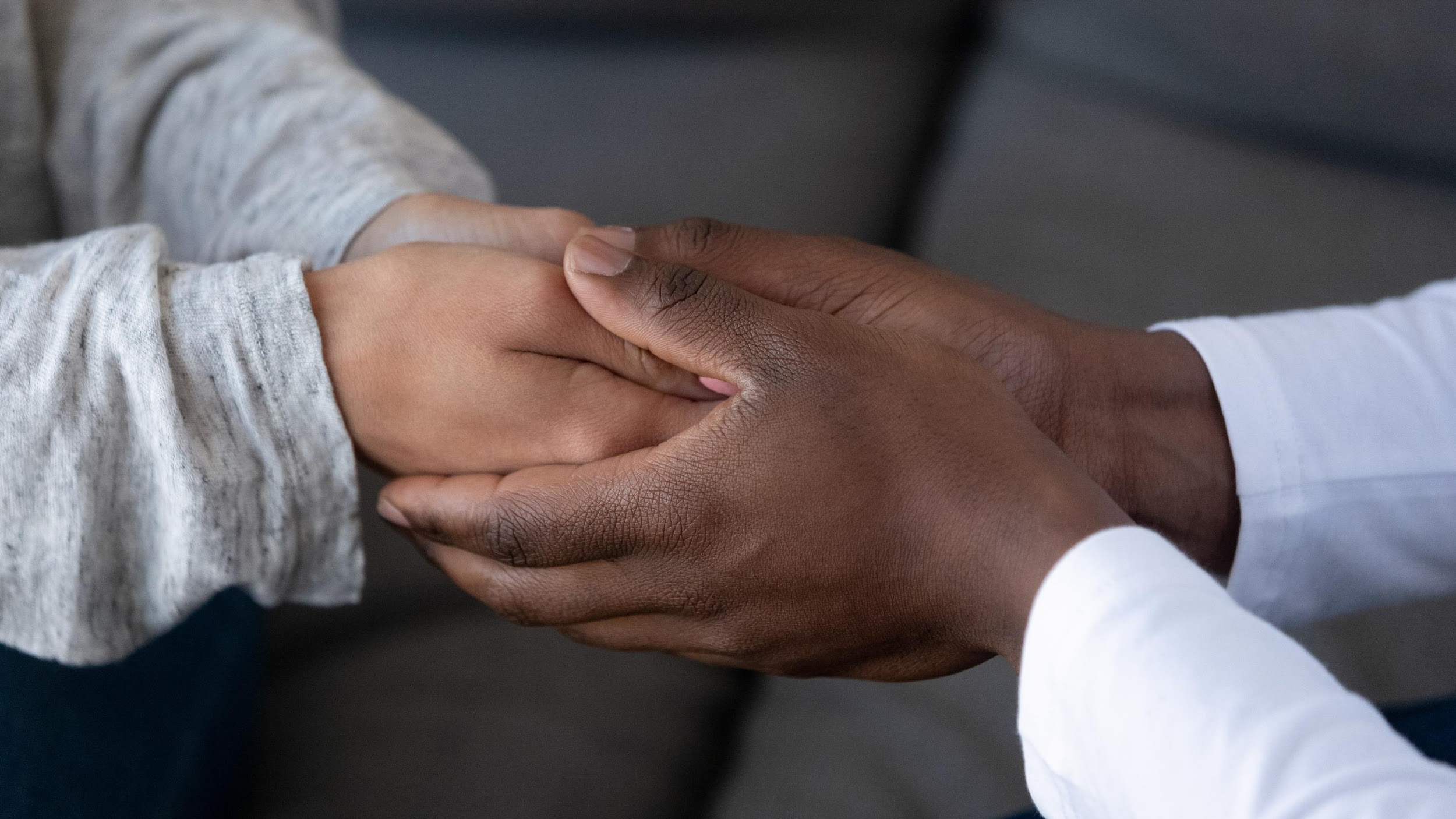 Mens op mens
Rechtstreeks
Niezen 
Hoesten
Aanrakingen
Van moeder op ongeboren kind
Onrechtstreeks
Aanraken van besmette voorwerpen

Drinken na een persoon met een infectieziekte
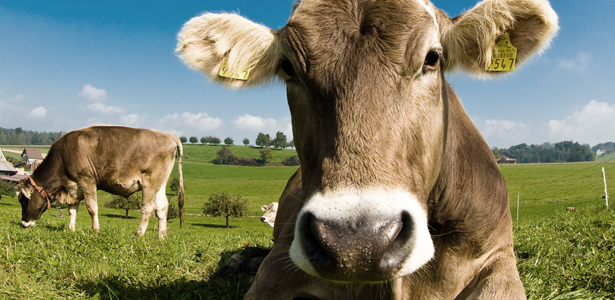 Dier op mens
Rechtstreeks
Eten van dieren
Insectenbeten
Krabben
Steken
Onrechtstreeks
Aaien van dieren en vervolgens ogen, neus of mond aanraken

Drinken van water na een besmet dier
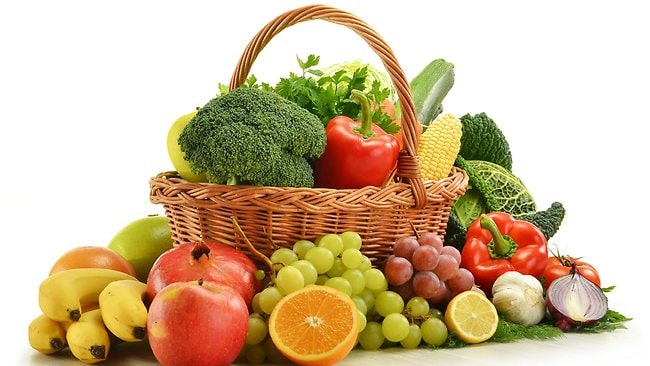 Plant op mens
Rechtstreeks
Eten van ongewassen fruit en groente

Aanraken van fruit en vervolgens de vingers in de ogen of mond steken
Overdracht door de lucht

Door de lucht verspreide ziektekiemen. (vb. als iemand niest of hoest.)
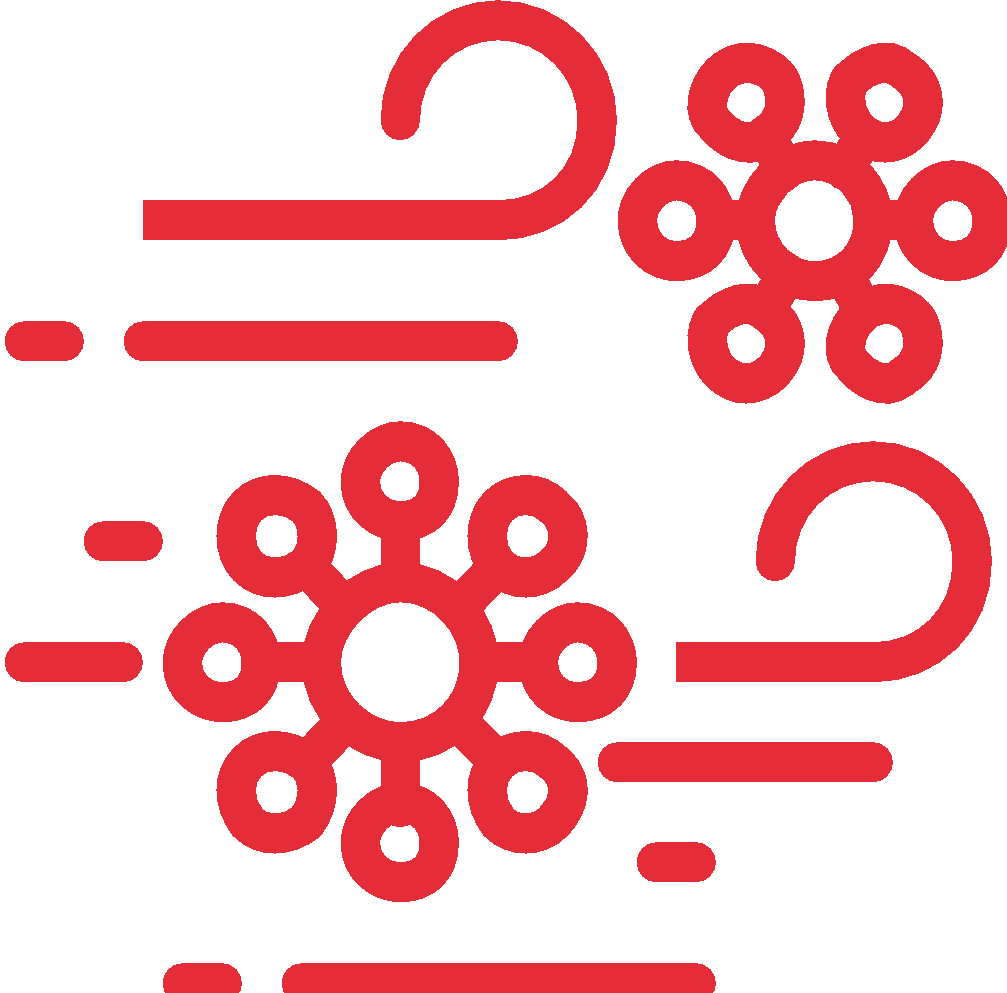 Voorbeelden van veelvoorkomende door lucht overgedragen ziektes

Griepachtige ziektes (H1N1 en varkensgriep) 

Mazelen

Kinkhoest 

Waterpokken

Tuberculose

Longontsteking en andere aandoeningen van de luchtwegen
Overdracht door water

Met ziektekiemen besmet water kan bij inname of huidcontact ziektes veroorzaken.
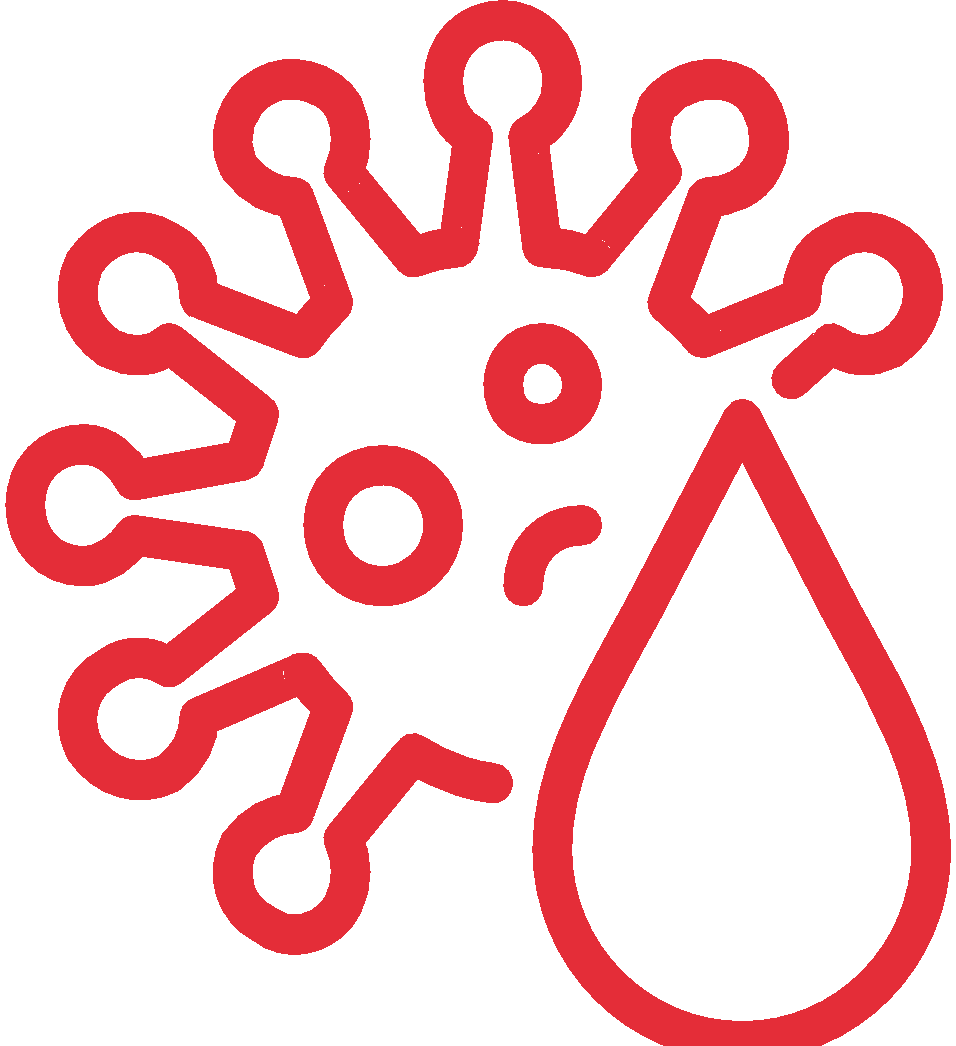 Voorbeelden van veelvoorkomende door water overgedragen ziektes

Gastro-enteritis of buikgriep

Cholera

Infectie met door water overgedragen ziektes leiden meestal tot diarree
Diarree 

Diarree wordt gedefinieerd als een stoelgang met drie of meer losse of vloeibare ontlastingen per dag (of frequentere stoelgang dan de persoon in kwestie gewoon is).
Frequente stoelgang van gevormde ontlastingen is geen diarree, evenmin als een stoelgang van losse, ‘kleverige’ ontlasting door baby’s die borstvoeding krijgen.


Dehydratie of uitdroging is het grootste gevaar bij diarree. Bij diarree verliest men water en elektrolyten via de vloeibare ontlasting, overgeven, zweet, urine en ademhaling. Indien deze verliezen niet worden gecompenseerd, treedt er dehydratie op.
Andere vormen van overdracht van diarree
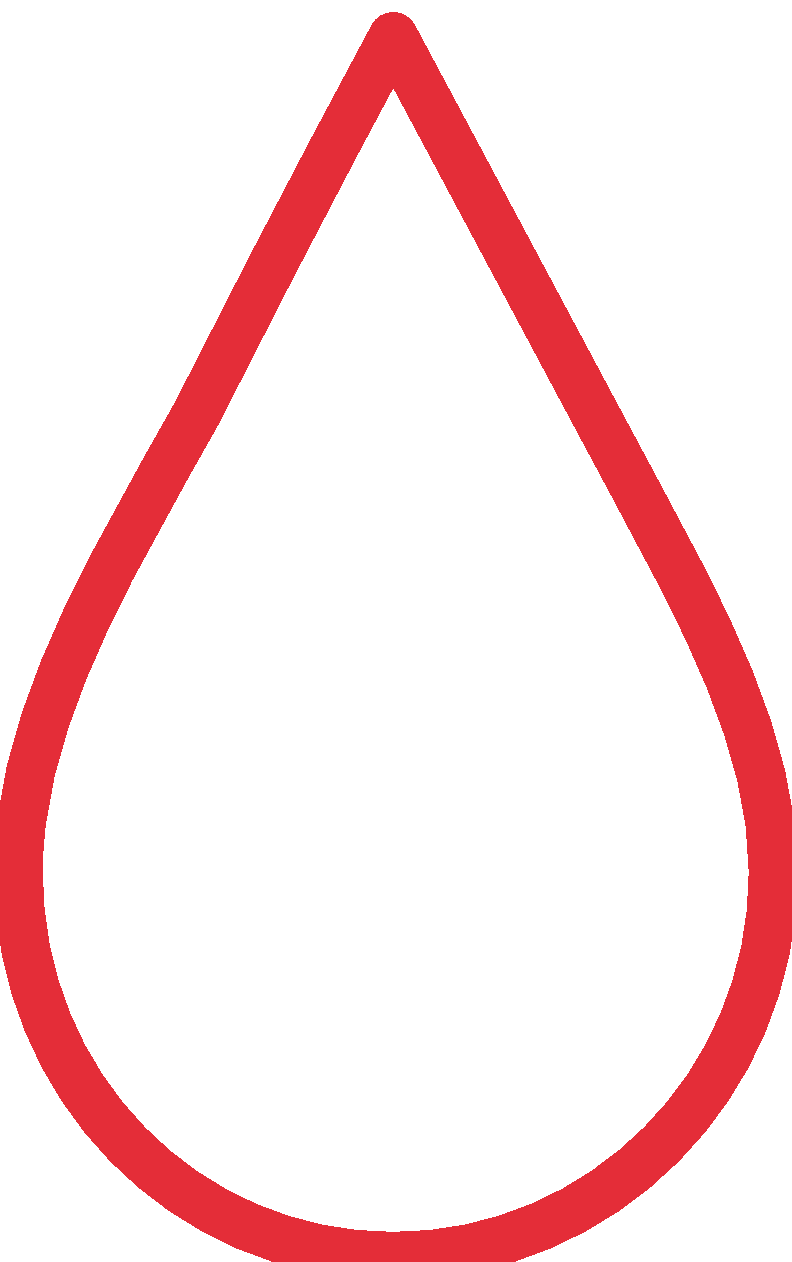 Overdracht door water 


Overdracht door voedsel


Makkelijk overdraagbaar in zeer drukke omgevingen met beperkte toegang tot sanitair en veilig water, slechte hygiëne.
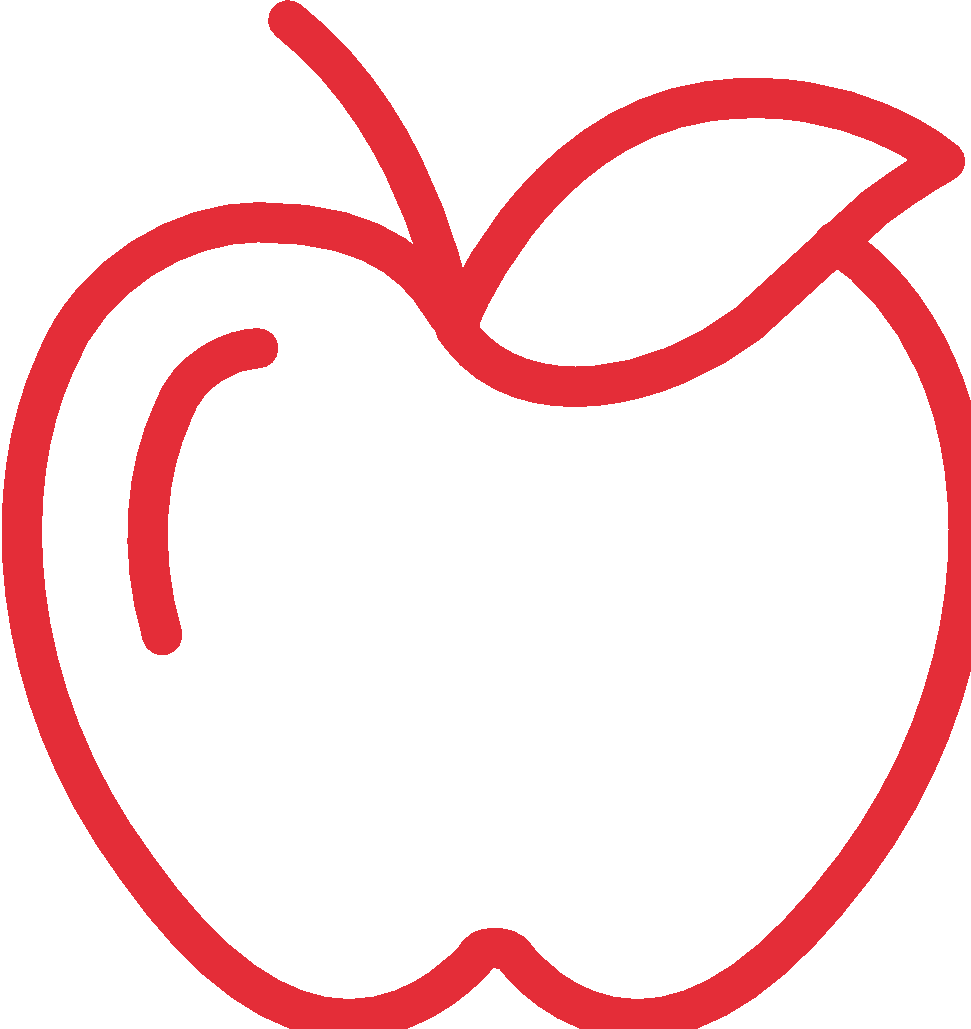 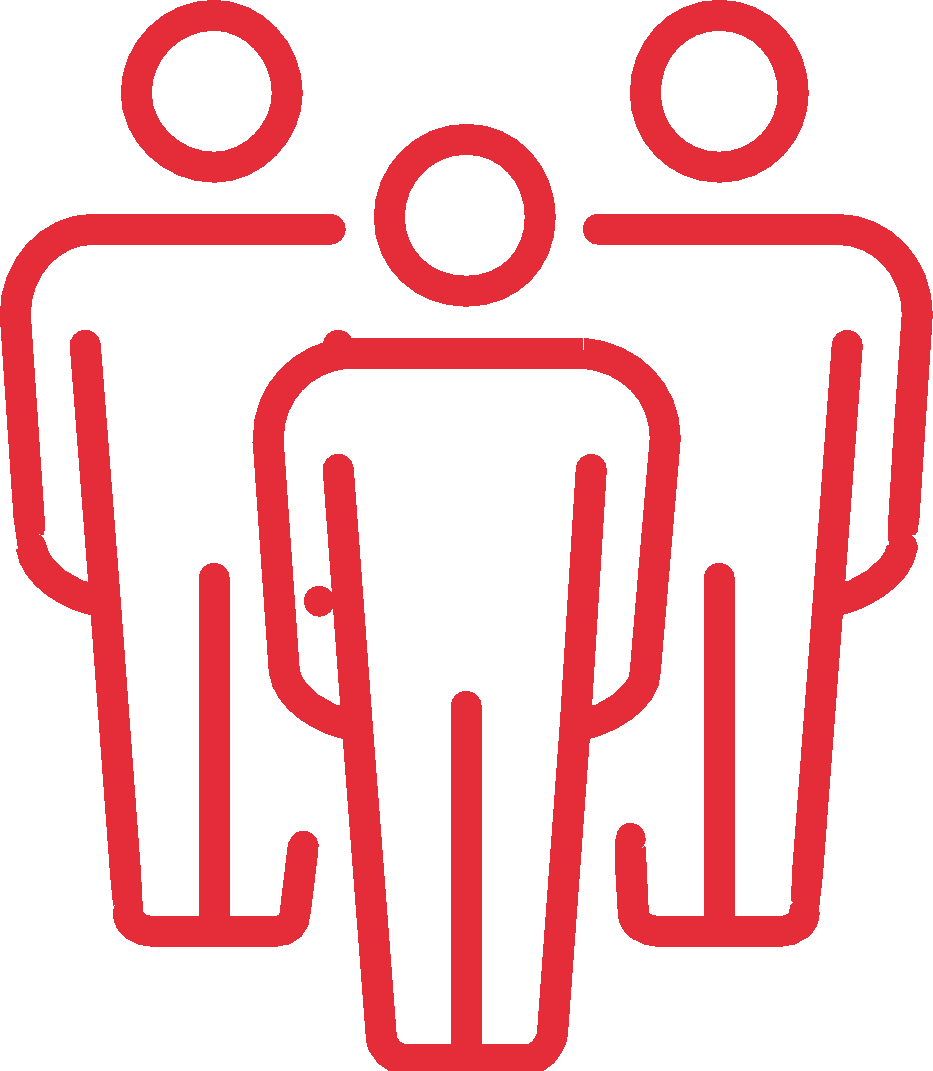 Overdracht door vectoren

Een vector is een overdrager van een ziekte, meestal een insect of dier, en door vector overgedragen aandoeningen zijn in veel rampsituaties een belangrijke oorzaak van ziekte en dood.
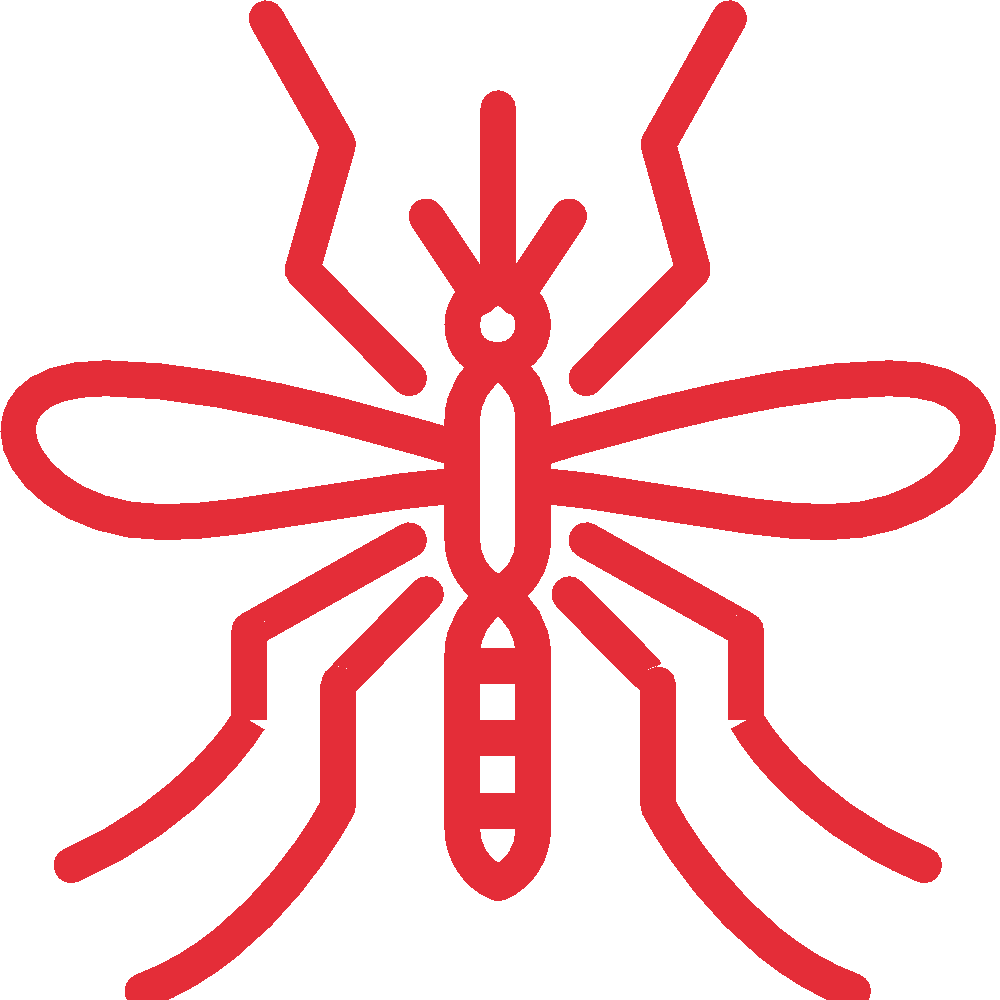 Belangrijkste vectoren voor ziektes: Muggen


BETEN TIJDENS DE DAG

Aedes-mug  

Chikungunya
Knokkelkoorts of 
dengue
Gele koorts
Zika
BETEN ‘S NACHTS

Anofeles-mug  

Malaria

Culex

Westnijlkoorts
Belangrijkste vectorenvoor ziekteoverdracht
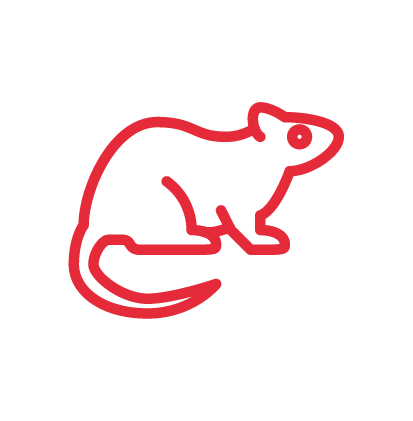 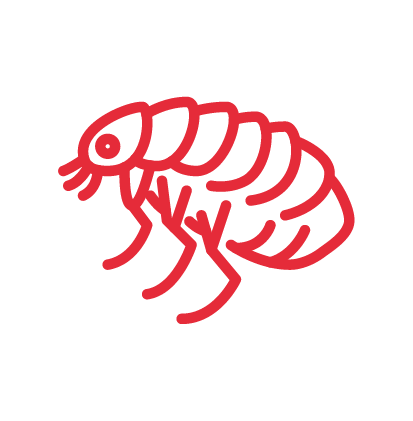 Teken

Ziekte van Lyme
Rickettsia 



Bedwantsen en vlooien

Westnijlkoorts
Ratten en muizen (contact met urine)

Leptospirose
Rickettsia 


Vliegen

Westnijlkoorts
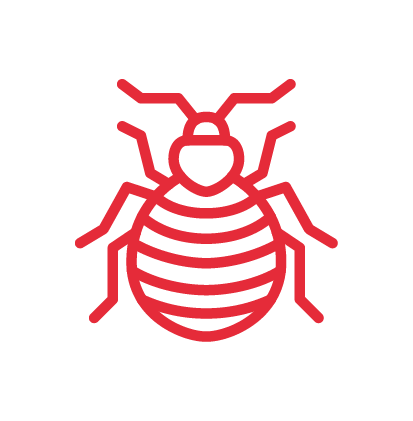 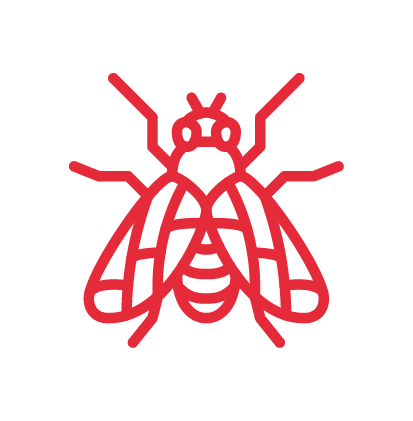 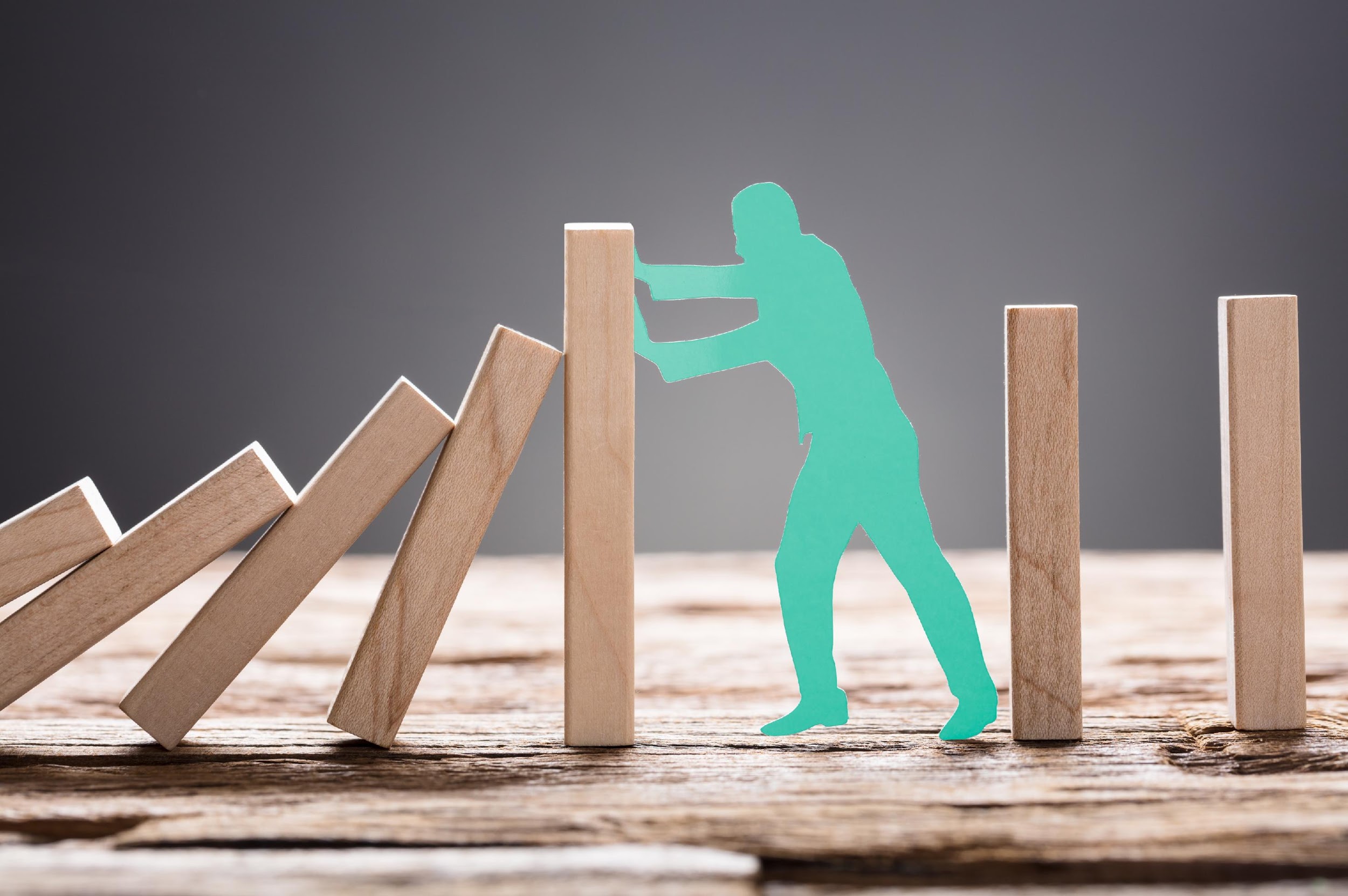 Preventieve maatregelen
Goede hygiëne
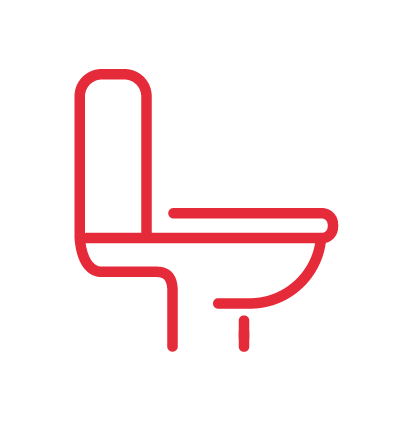 Zorgen voor een veilige afvoer van uitwerpselen 
(waar nodig met de bouw van latrines)


Goede afvalinzameling en -verwijdering
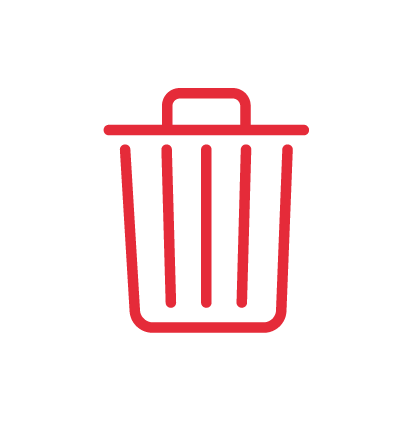 Informeren en mobiliseren van de gemeenschap om stilstand water te beperken, waar muggen meestal broeden

Fruit en groenten wassen vóór consumptie

Geen rauw of ongaar vlees en te licht gekookte eieren eten
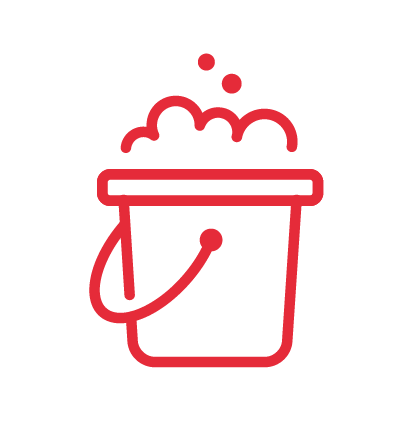 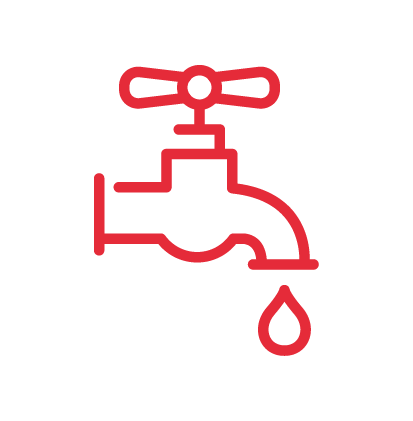 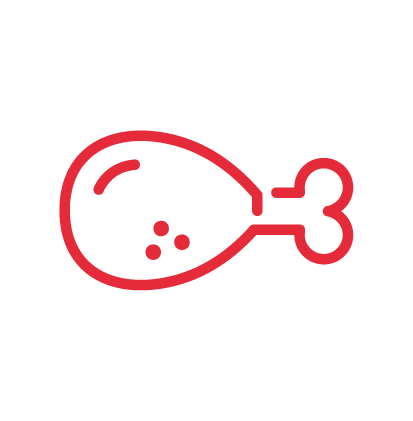 Persoonlijke hygiëne
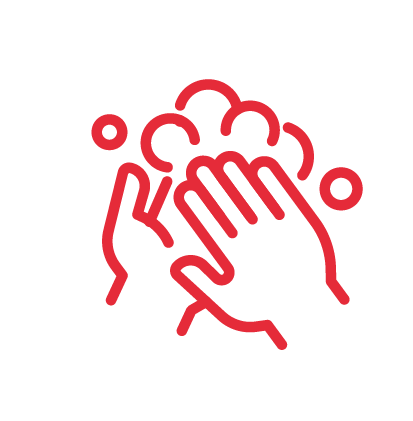 Handen goed wassen en regelmatig zeep en water of een alcoholisch ontsmettingsmiddel gebruiken
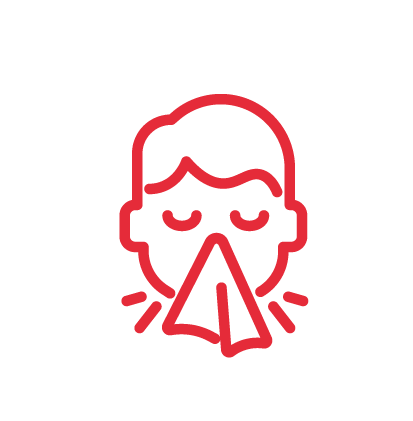 De mond bij het niezen of hoesten bedekken met een doek
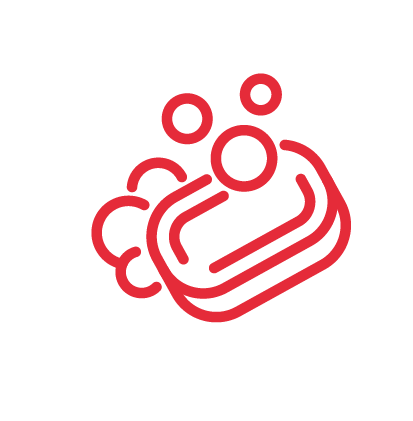 Goede dagelijkse tandhygiëne
ECV: Epidemische controle voor vrijwilligers
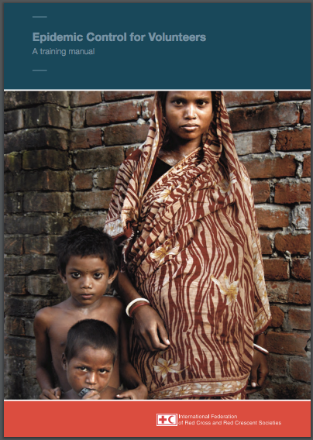 Opleidingshandboek 
Tools voor ziektebestrijding
Actietools
Tools om de gemeenschap via berichten te informeren

Bekijk de aangepaste toolkit online op: http://ifrcgo.org/ecv-toolkit/
[Speaker Notes: For more information, you can access this document]
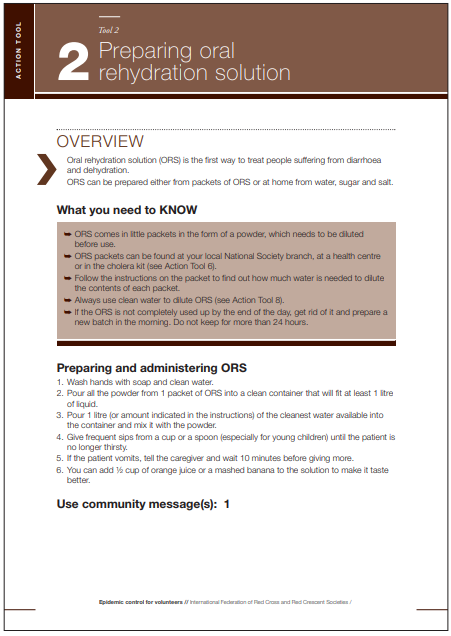 Ziekte, acties & tools om de gemeenschap via berichten te informeren
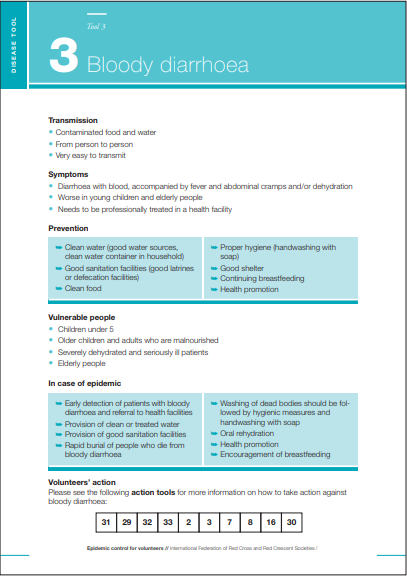 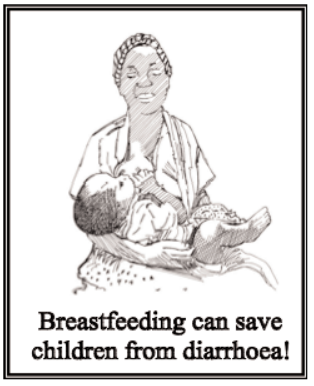 [Speaker Notes: Visit the PAPE E-Library on CADRIM’s website for messages: https://www.cadrim.org/pape-e-library]
Community Based Health And First Aid       (eCBHFA - Gezondheid en eerste hulp binnen de gemeenschap)
De aanpak van het Rode Kruis en de Rode Halve Maanbeweging (RCRC) om gemeenschappen de kans te bieden om zelf hun gezondheidsproblemen vast te stellen en aan te pakken 

Vrijwilligers worden opgeleid in 5 kernmodules en ontwikkelen in samenwerking met de gemeenschap actieplannen voor de gemeenschap

Preventiemodules worden geïmplementeerd op basis van gemeenschapsbehoeften en -actieplannen
Gerelateerde eCBHFA-preventiemodules:
http://ifrc-ecbhfa.org/guides-and-tools/

Gezondheid in noodsituaties

Preventie van overdraagbare ziektes
Levensbedreigende omstandigheden
De drie belangrijkste ‘doders’ in medische noodsituaties
Luchtwegbelemmering

Bloeding

Shock
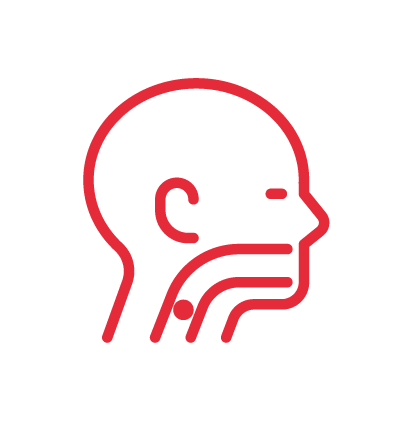 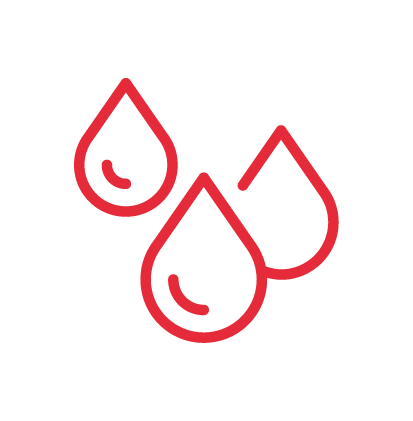 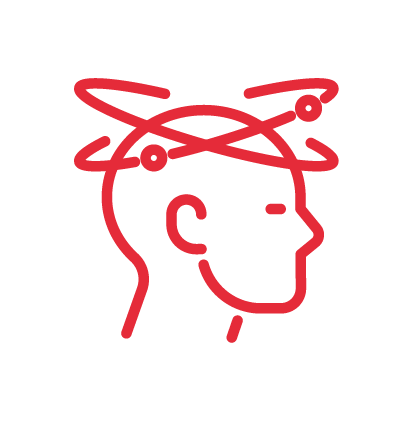 Hoofdkantel-kinliftmethode om de luchtweg te openen
Behandelen van een Luchtwegbelemmering- Openen 
van de luchtwegen
[Speaker Notes: A victim with a suspected airway obstruction must be checked immediately for breathing and, if necessary, the airway must be opened.

When the victim is not breathing, use the Head-Tilt/Chin-Lift method of opening the airway.]
Behandelen van bloedingen- Soorten bloedingen
Drie belangrijkste soorten bloedingen


Arteriële (slagaderlijke) bloeding:
De slagaders transporteren bloed onder hoge druk - spuitende bloeding.


Veneuze bloeding:
De aderen transporteren bloed onder hoge druk - stromende bloeding.


Capillaire bloeding:
Ook haarvaten vervoeren bloed onder lage druk - druipende bloeding.
Behandelen van bloedingen- Stelpen van bloedingen
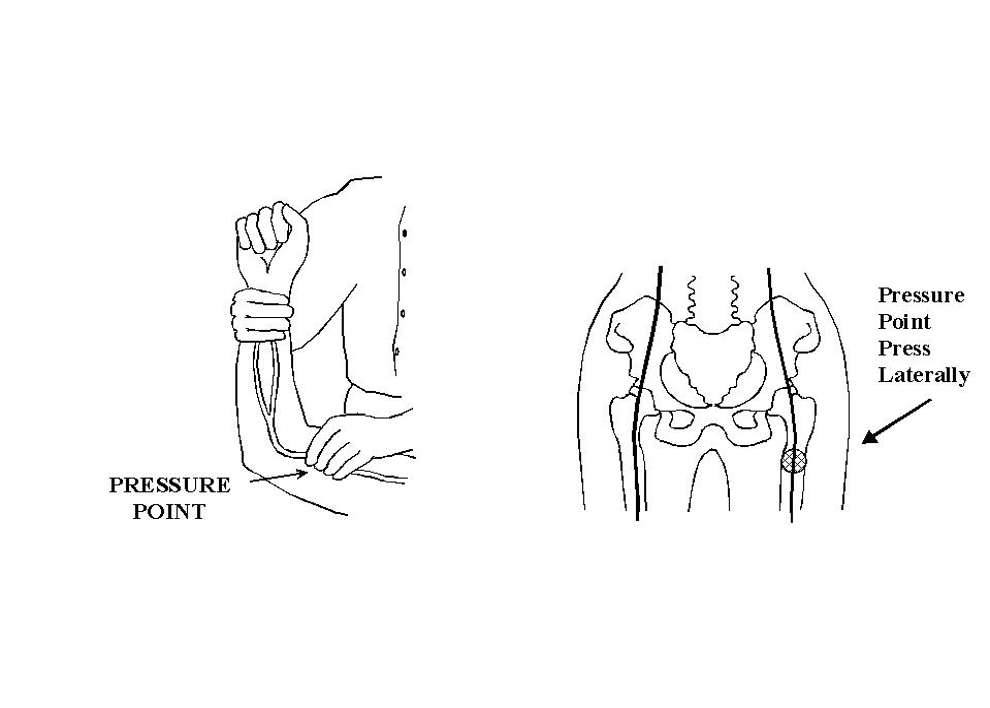 Drukpunt zijdelings indrukken
DRUKPUNT
Brachiaal drukpunt
Dijbeendrukpunt
Directe druk
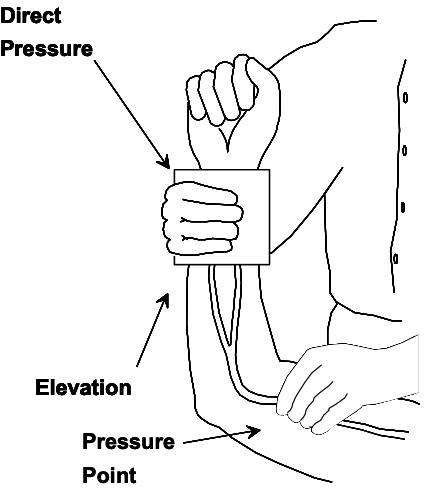 Behandelen van bloedingen- Stelpen van bloedingen
Omhoog houden
DRUKPUNT
Methodes om bloeden te stelpen aan de hand van directe druk op de wonde, omhoog houden en drukpunten.
Behandelen van shock – Symptomen van shocks
De belangrijkste symptomen van shocks waar u op moet letten:

Snelle en ondiepe ademhaling.
 
Onmogelijkheid om eenvoudige opdrachten zoals ‘schud mijn hand’ uit te voeren.

Veranderende huidkleur.

Doorbloeding (tijd tot kleur weer normaal wordt) duurt langer dan 2 seconden.
Behandelen van shock -   
Onder controle houden van shock
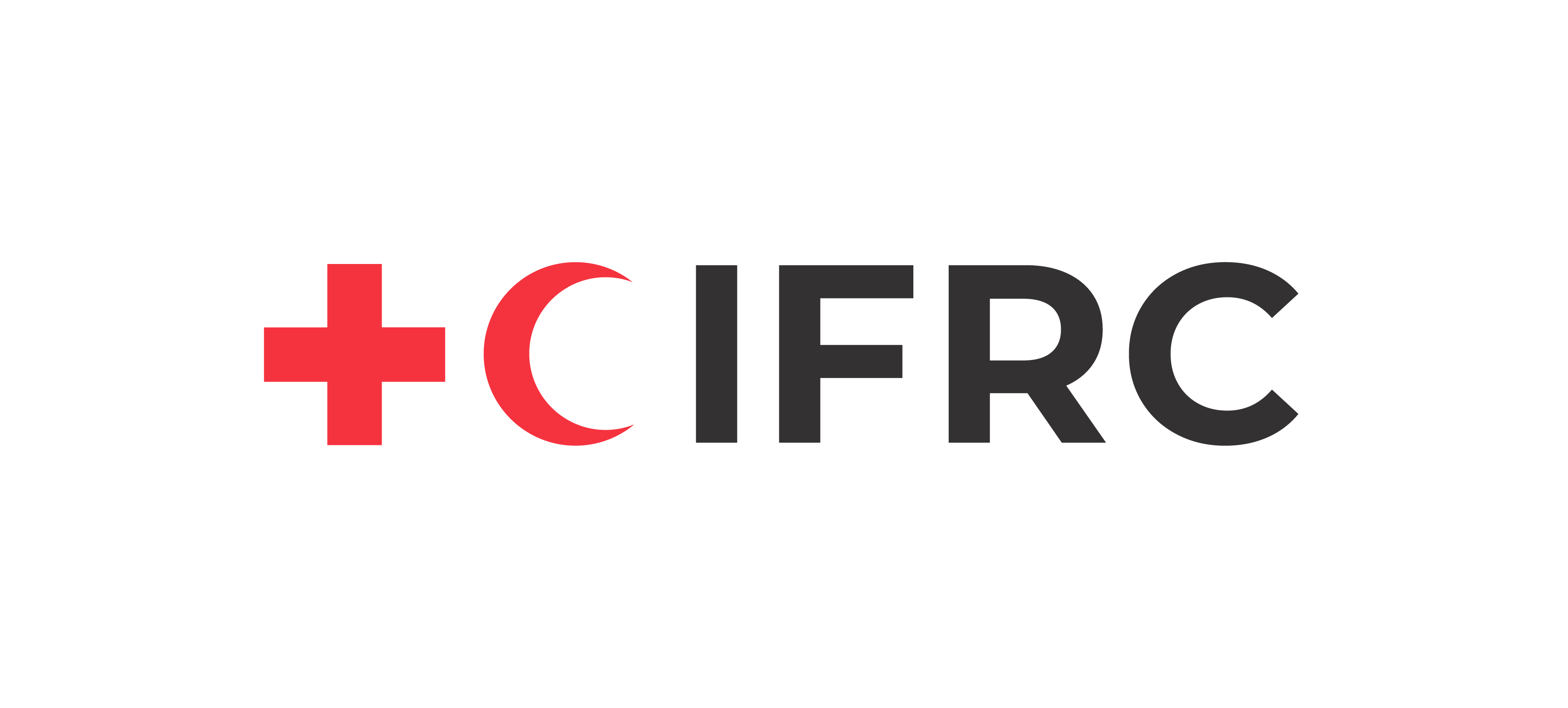 Word vrijwilliger, doneer, doe mee aan ons partnerschap of deel onze oproepen en stories op sociale media. Kom meer te weten over IFRC en ontdek hoe u in contact kunt komen met uw nationale Rode Kruis of Rode Halve Maan op www.ifrc.org.
Doe mee
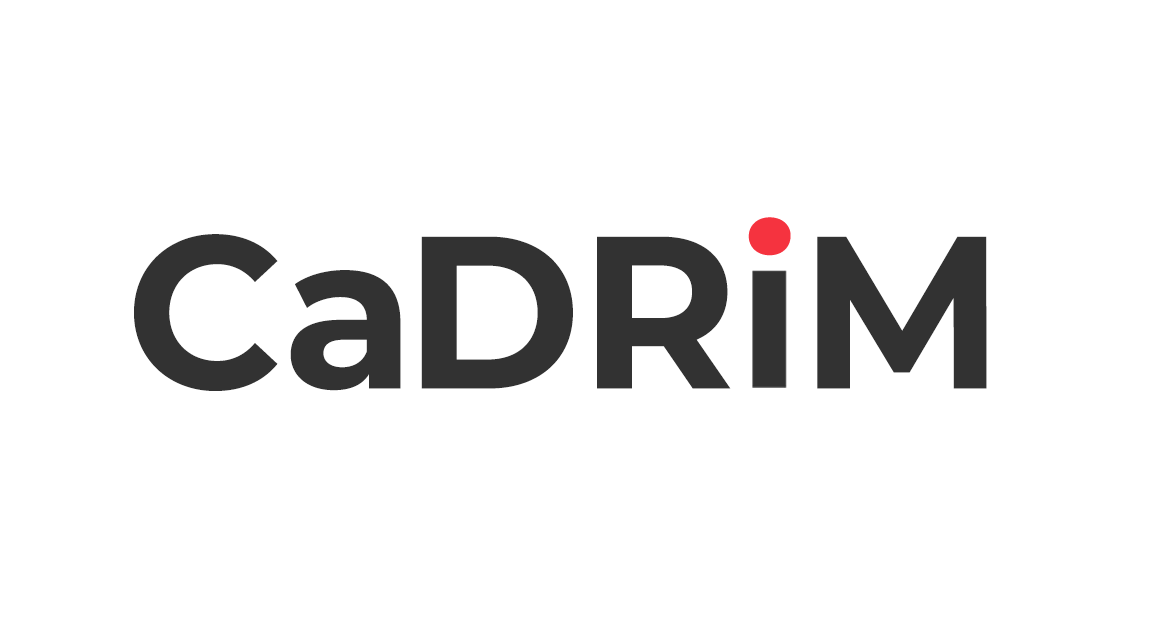 U kunt op veel manieren deel uitmaken van ‘s werelds grootste humanitaire netwerk.
Om op de hoogte te blijven van de werking van de Caraïbische rampenbestrijding of om meer informatie te krijgen over beschikbare trainingen, trainingsmateriaal, onderzoek en tools voor informatiebeheer, bezoekt u: www.cadrim.org.
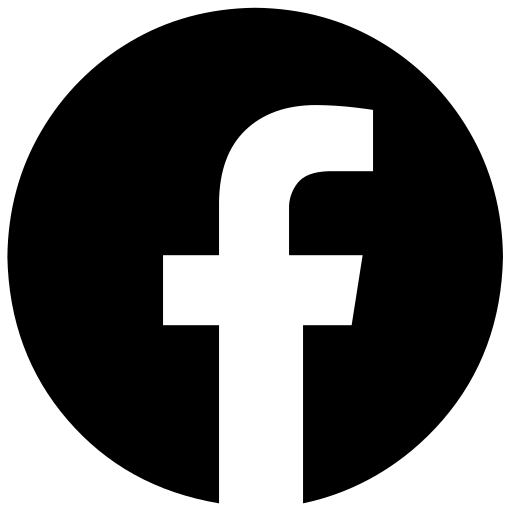 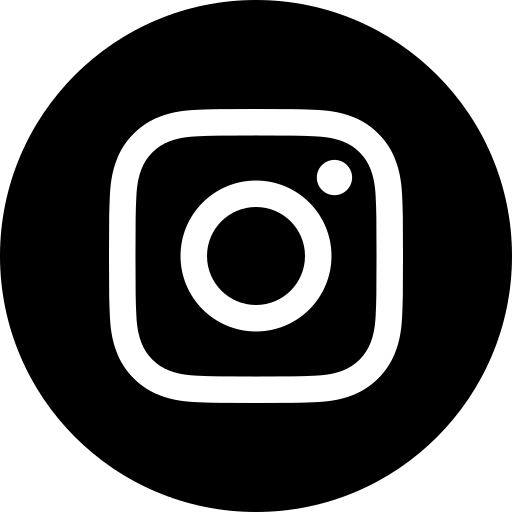 : @cadrim_ifrc
: CADRIM.IFRC
: @CADRIM_IFRC
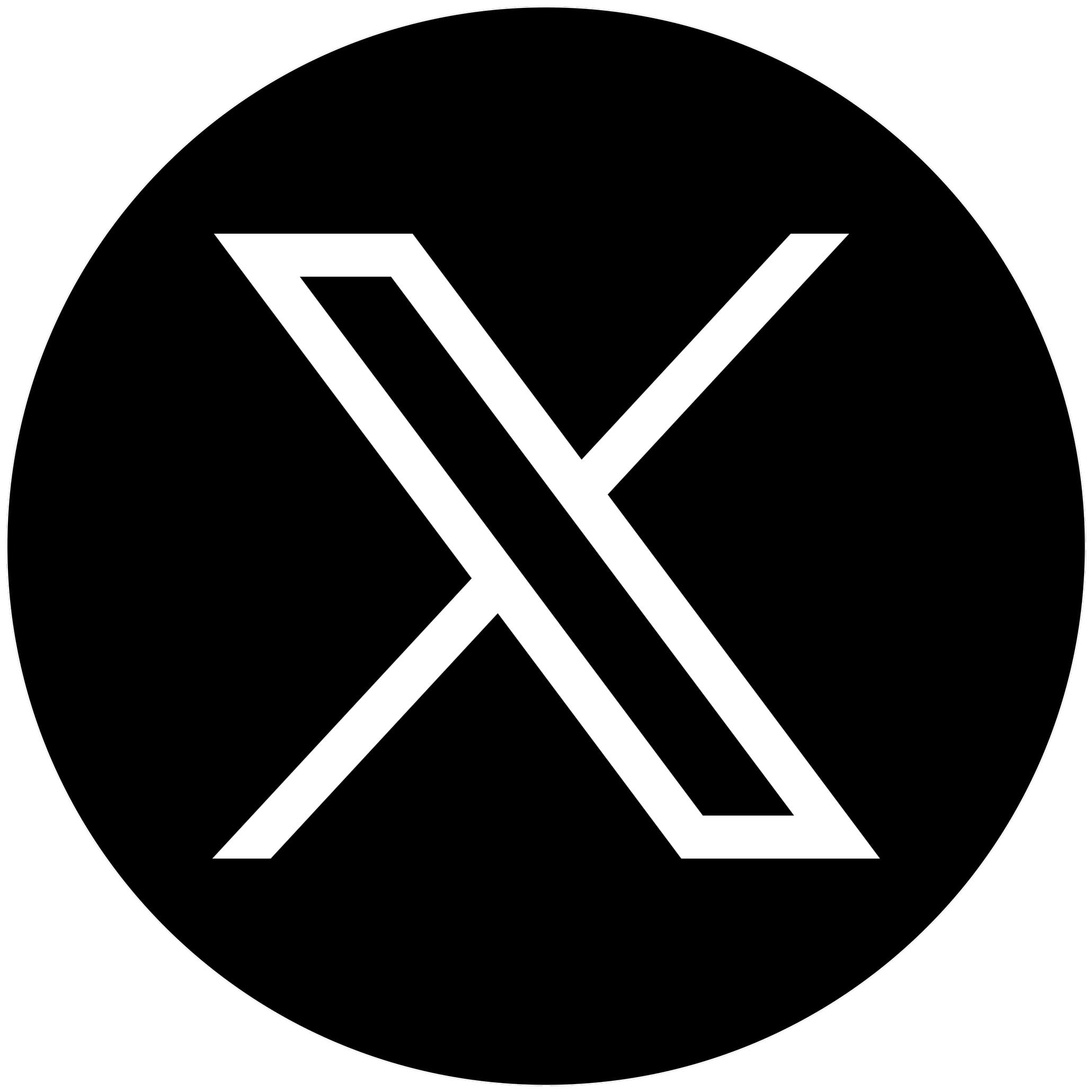